Математика
1 клас
Розділ V. 
Числа 11-20
Урок 83
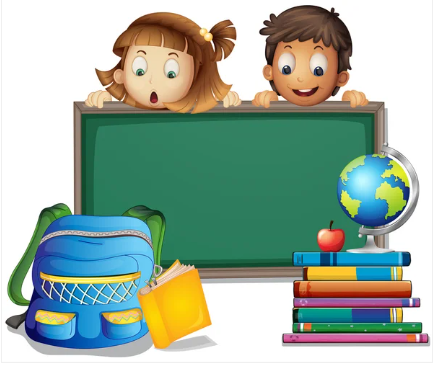 16 – 20
Десяток. Числа 16-20
Організація класу
Знову день почався, діти.
Всі зібрались на урок?
Тож пора нам поспішати —
Кличе в подорож дзвінок.
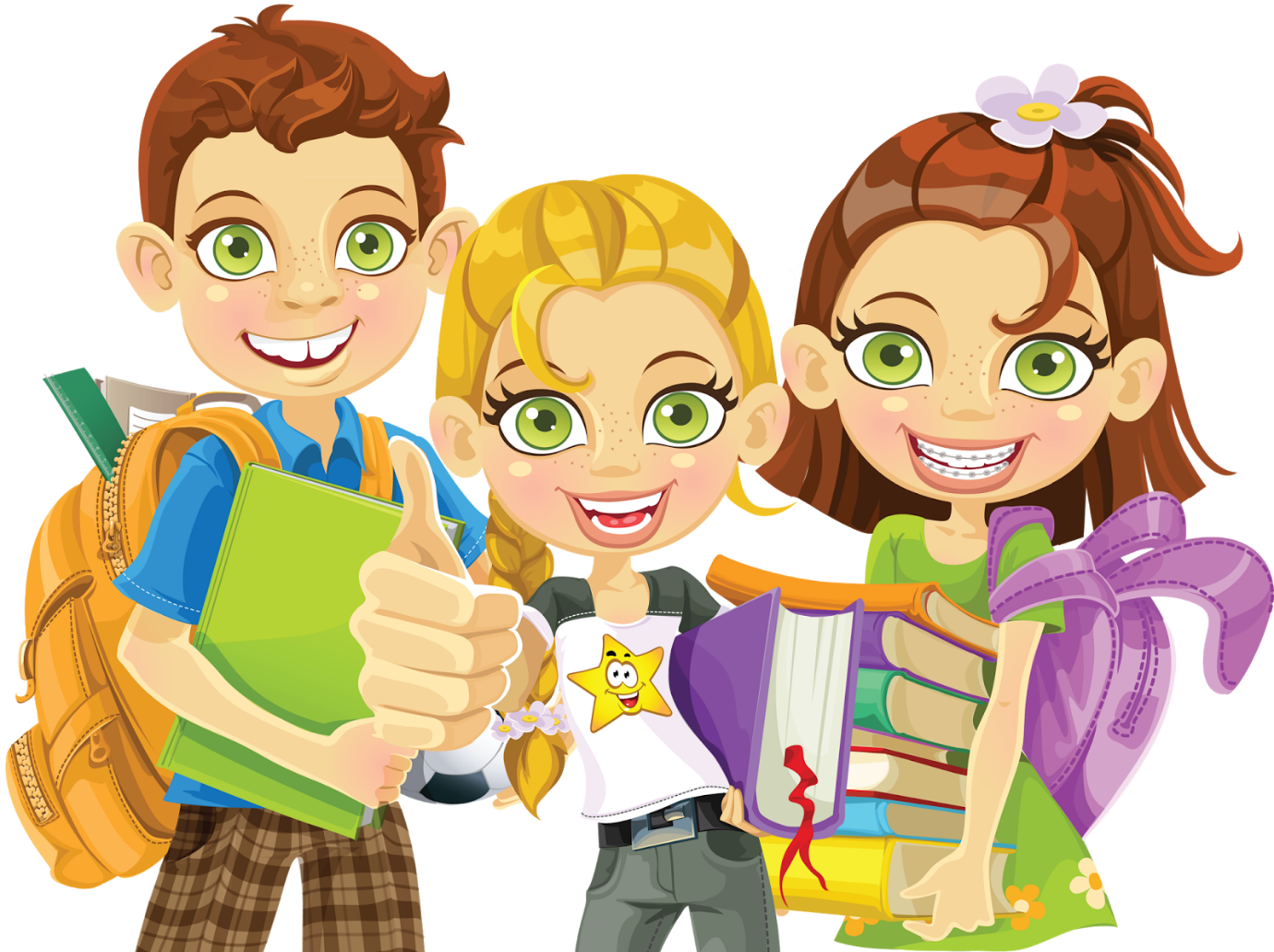 Очікування від уроку  «Печиво від совенят»
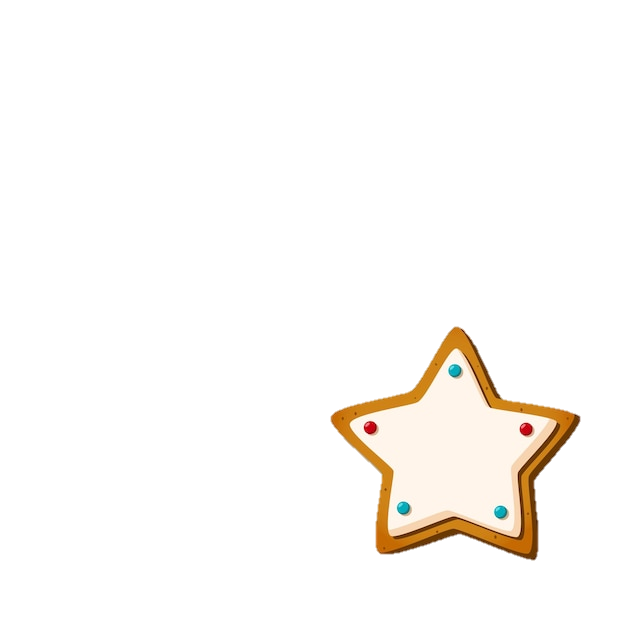 Совенята пригощають своїм печивом з передбаченнями. Печиво з яким написом ти вибираєш?
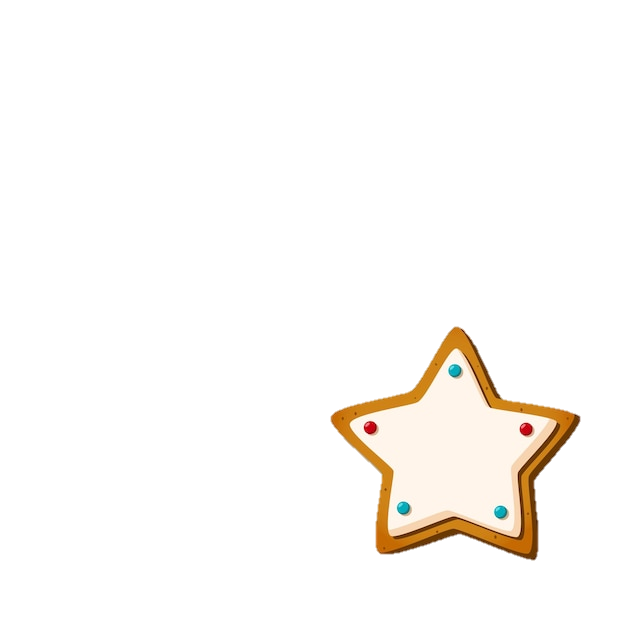 Мені вдасться швидко рахувати
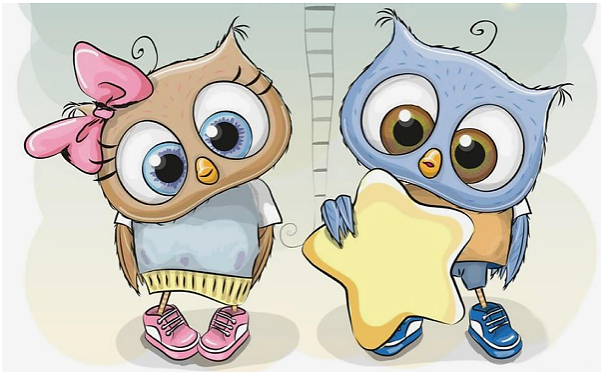 Відкрию нові знання
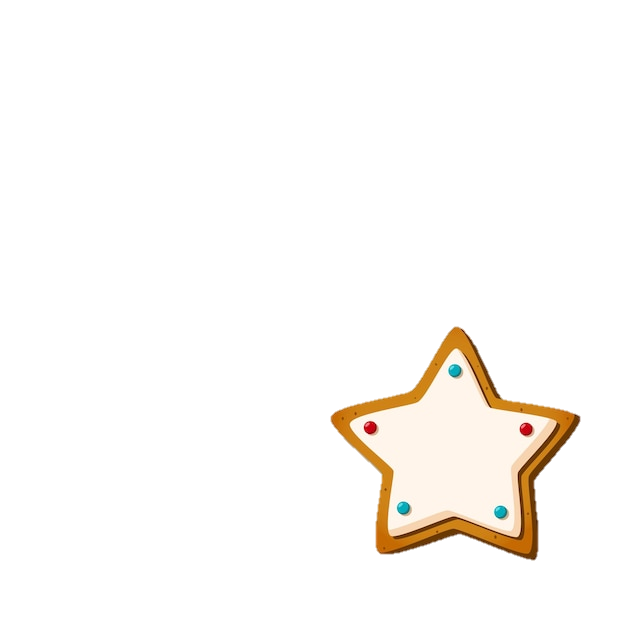 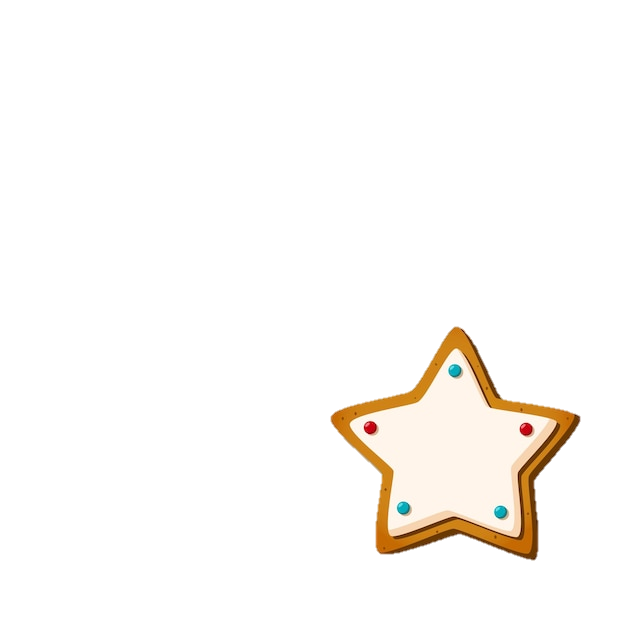 Я легко розв’яжу задачі
Красиво напишу в зошиті
Лічба 10-20 в порядку зростання, спадання
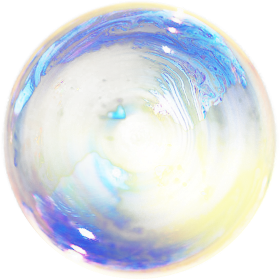 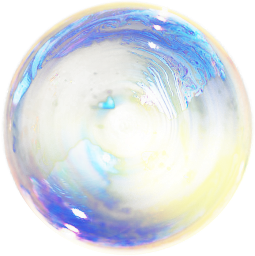 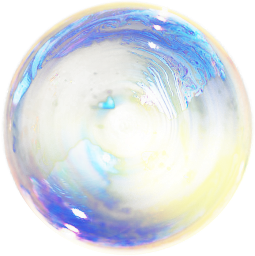 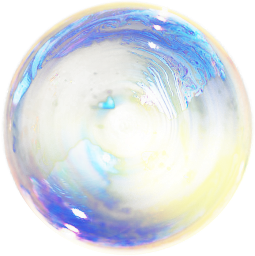 18
19
14
11
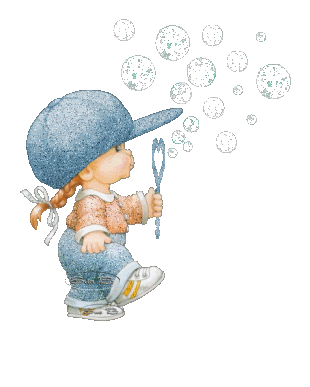 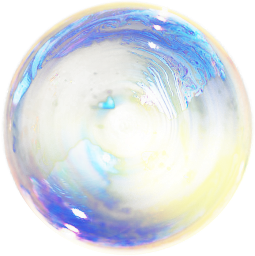 15
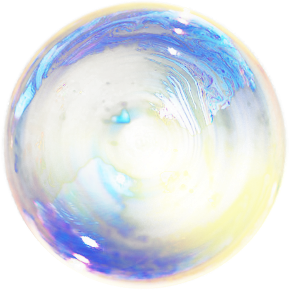 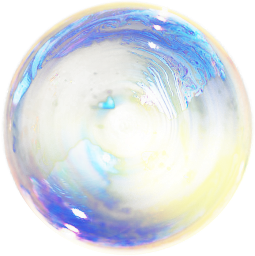 17
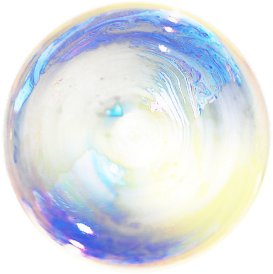 10
12
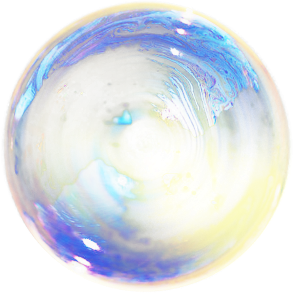 16
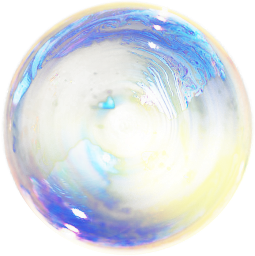 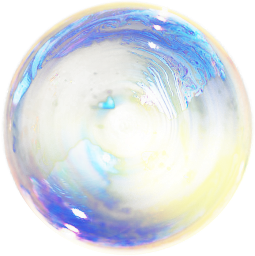 20
13
Як утворилися числа другого десятку?
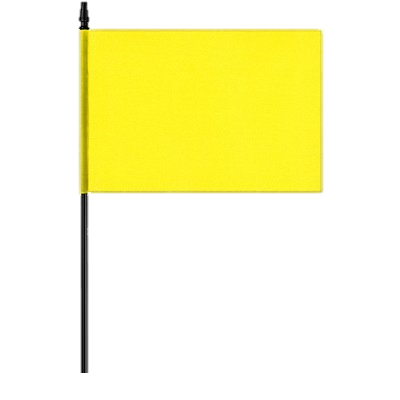 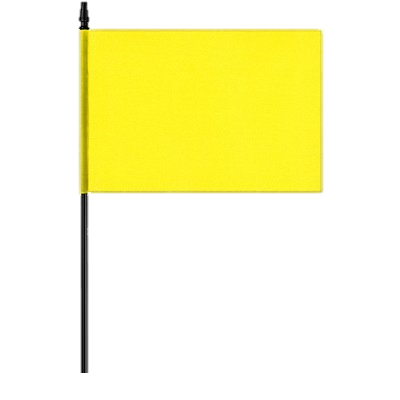 10
1
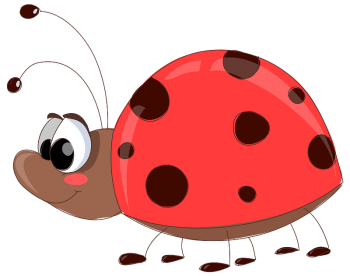 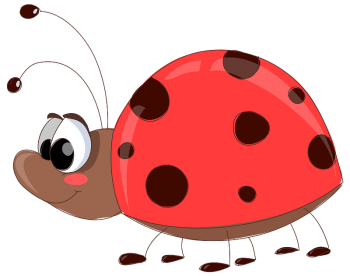 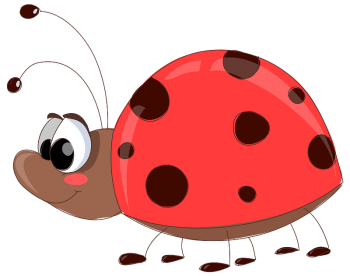 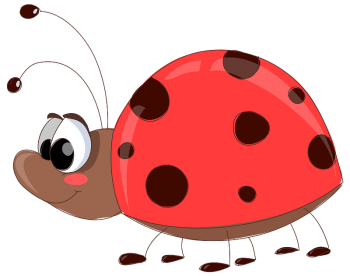 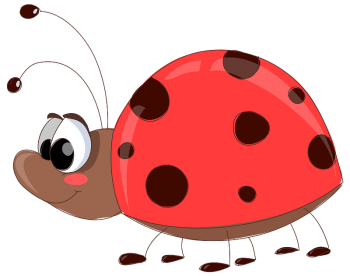 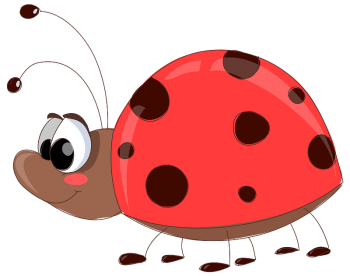 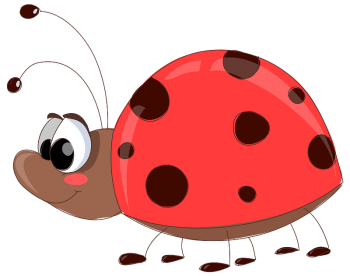 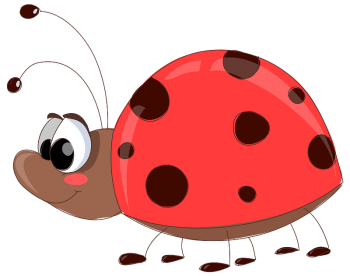 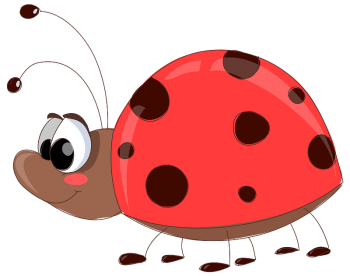 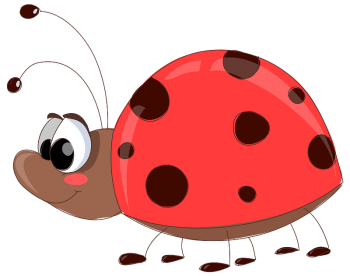 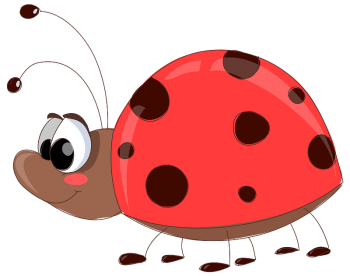 11
Як утворилися числа другого десятку?
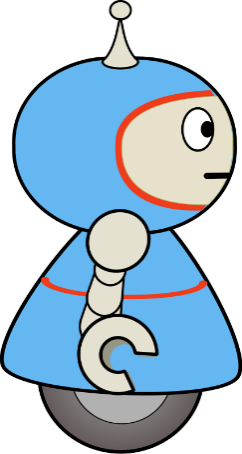 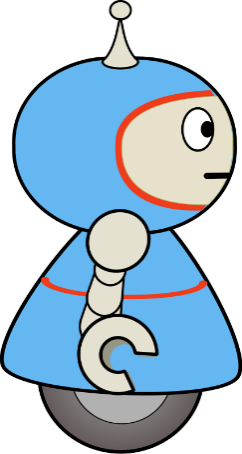 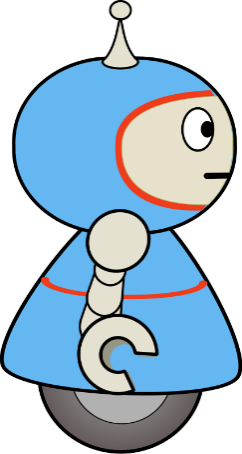 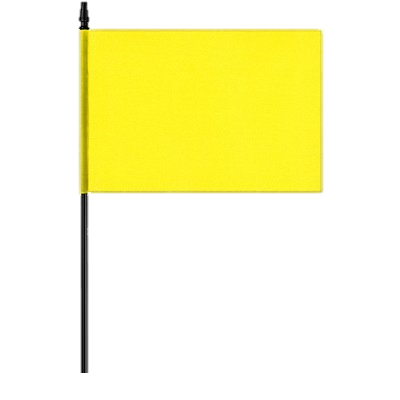 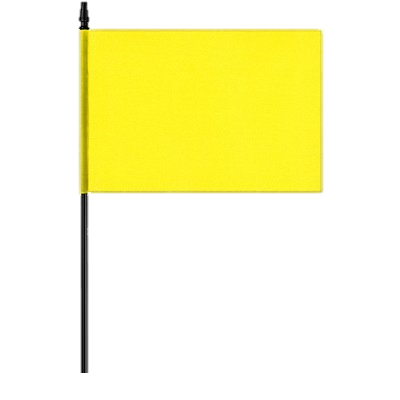 3
10
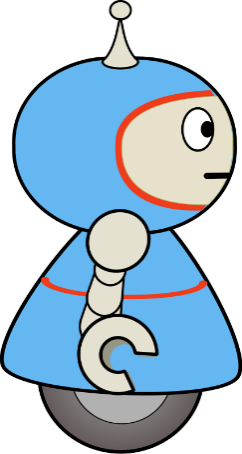 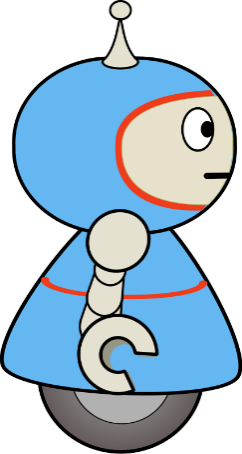 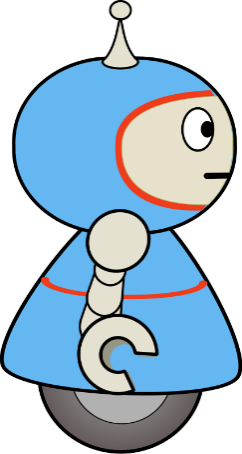 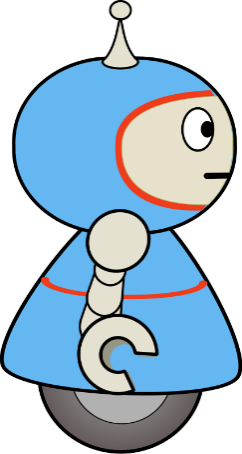 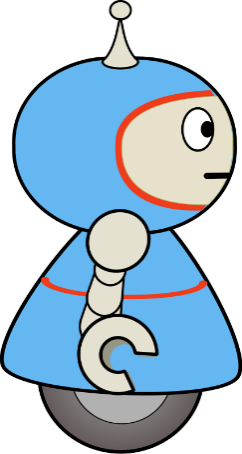 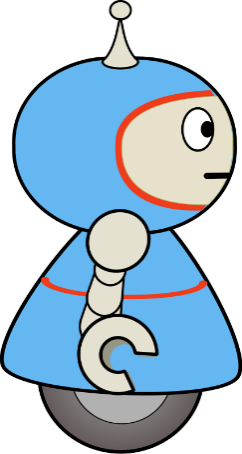 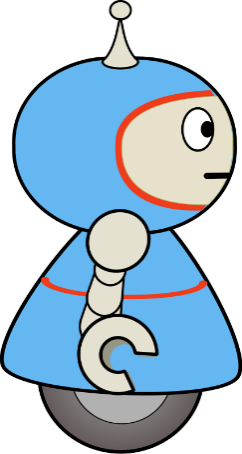 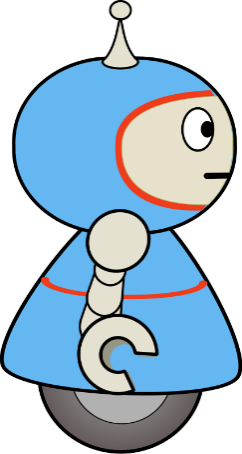 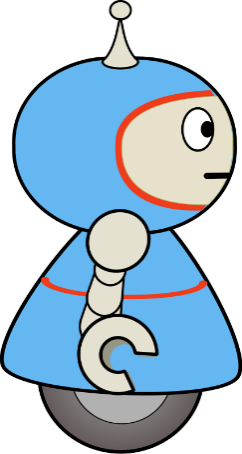 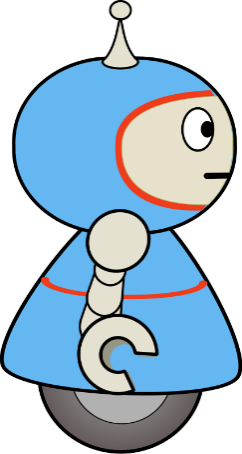 13
Як утворилися числа другого десятку?
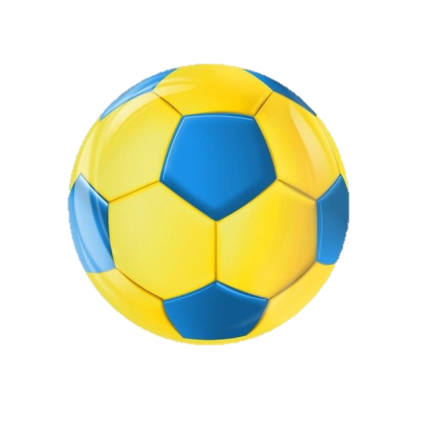 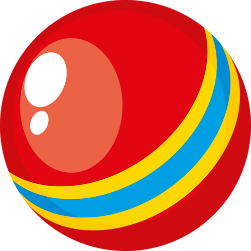 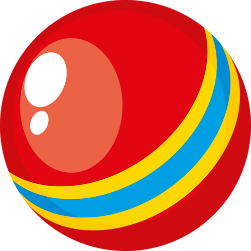 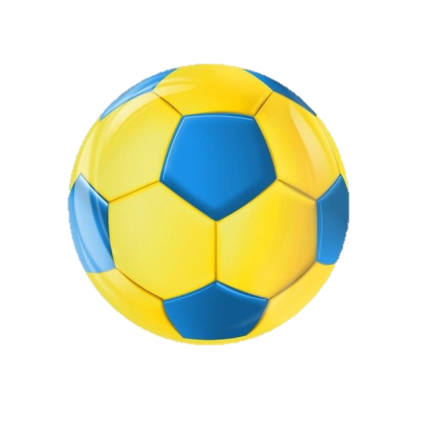 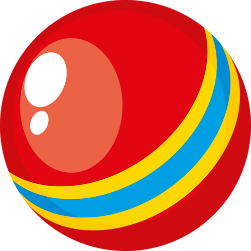 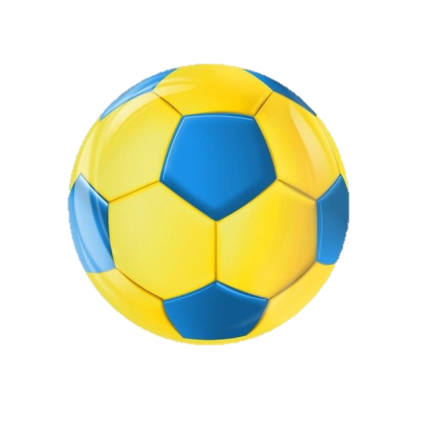 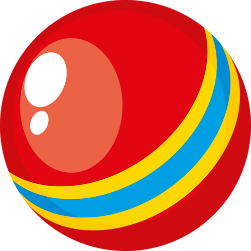 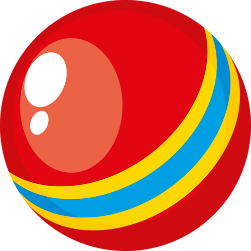 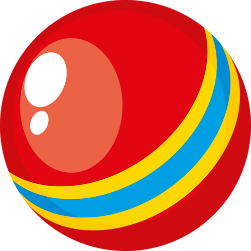 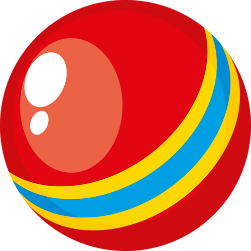 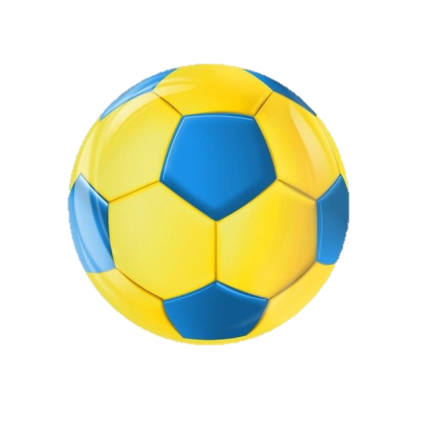 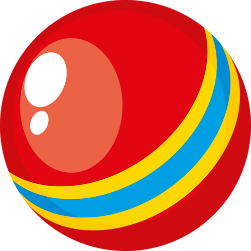 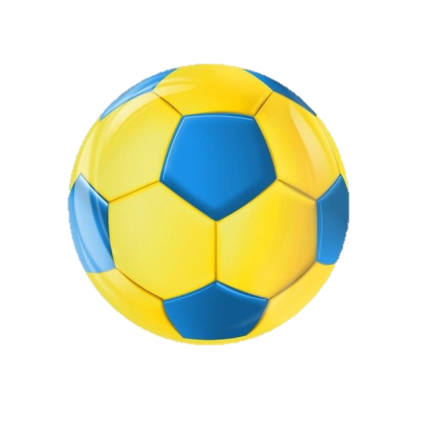 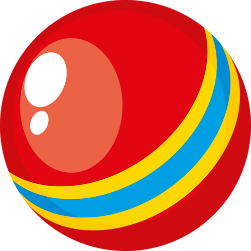 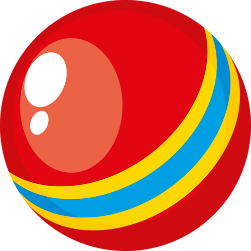 15
Лічба
15
13
11
10
17
12
Лічба
15
10
14
11
13
12
Гра «Допоможи їжачку»
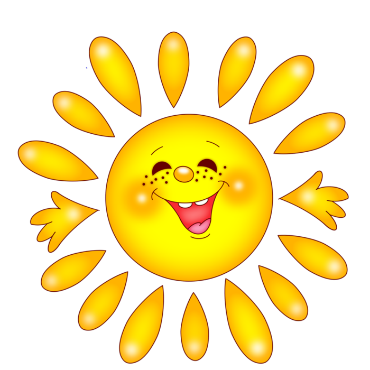 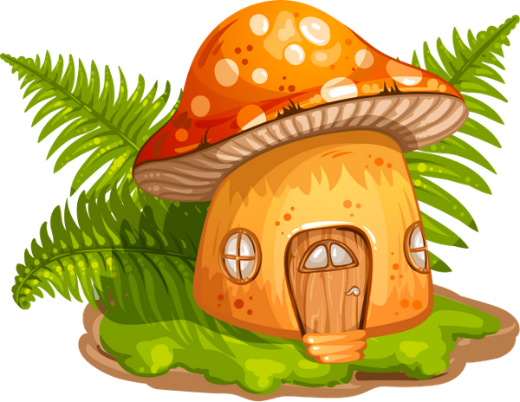 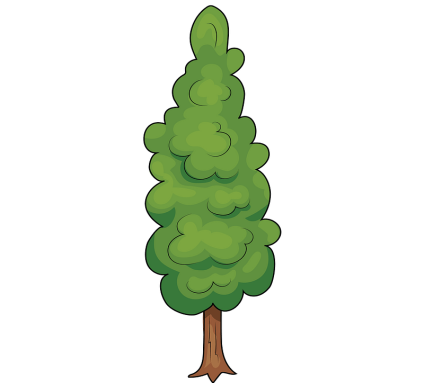 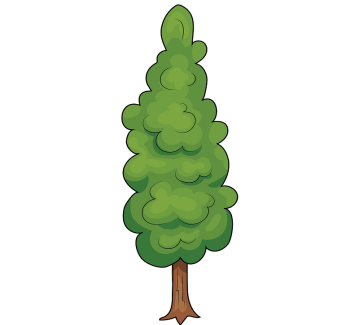 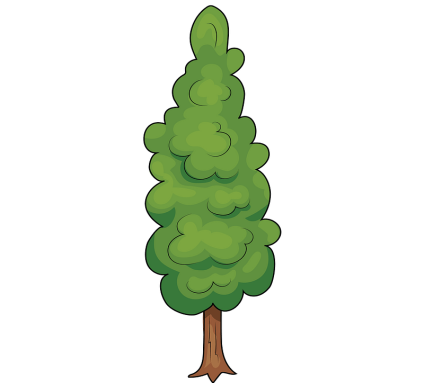 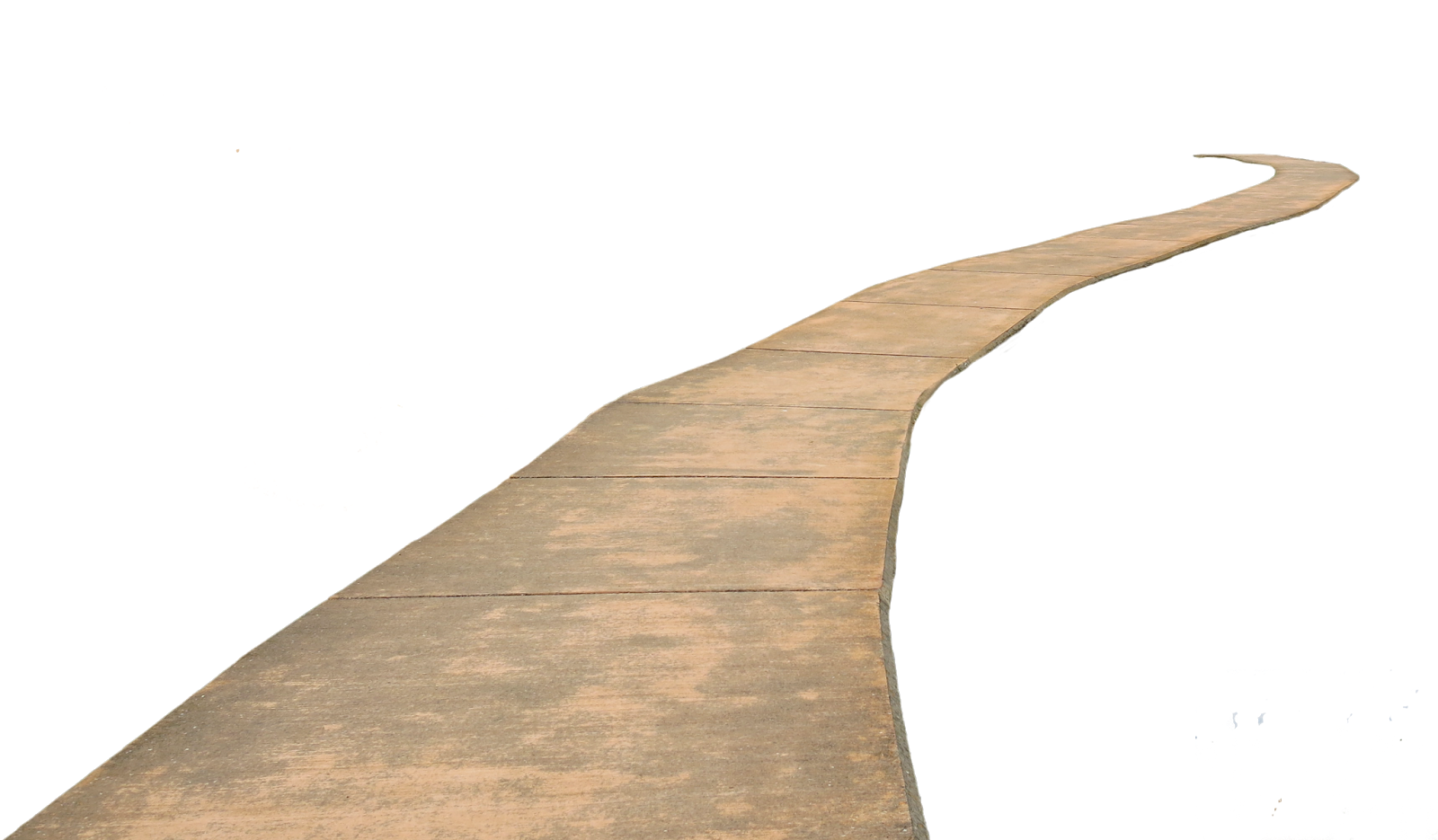 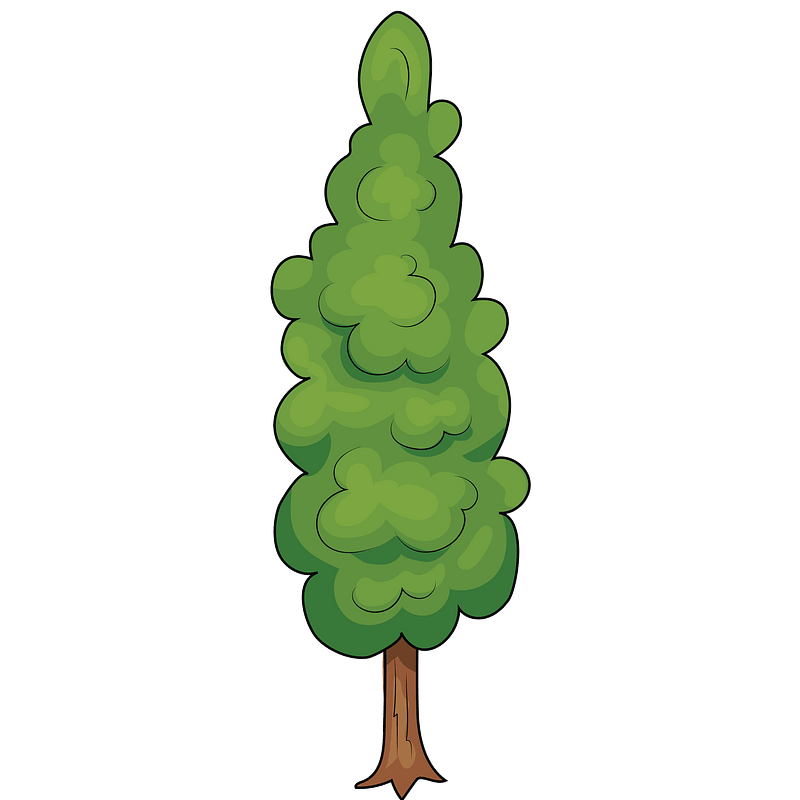 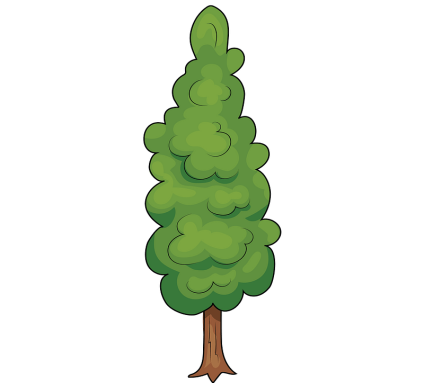 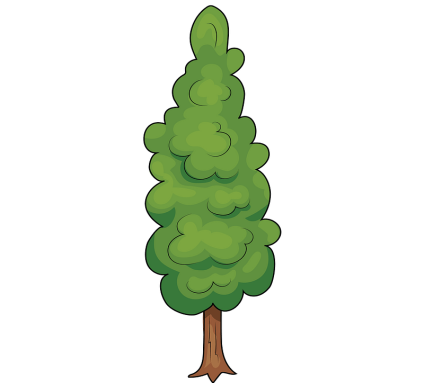 10 + 6 =
16
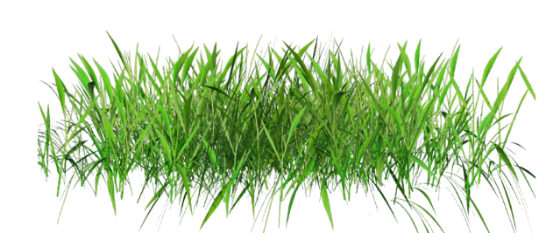 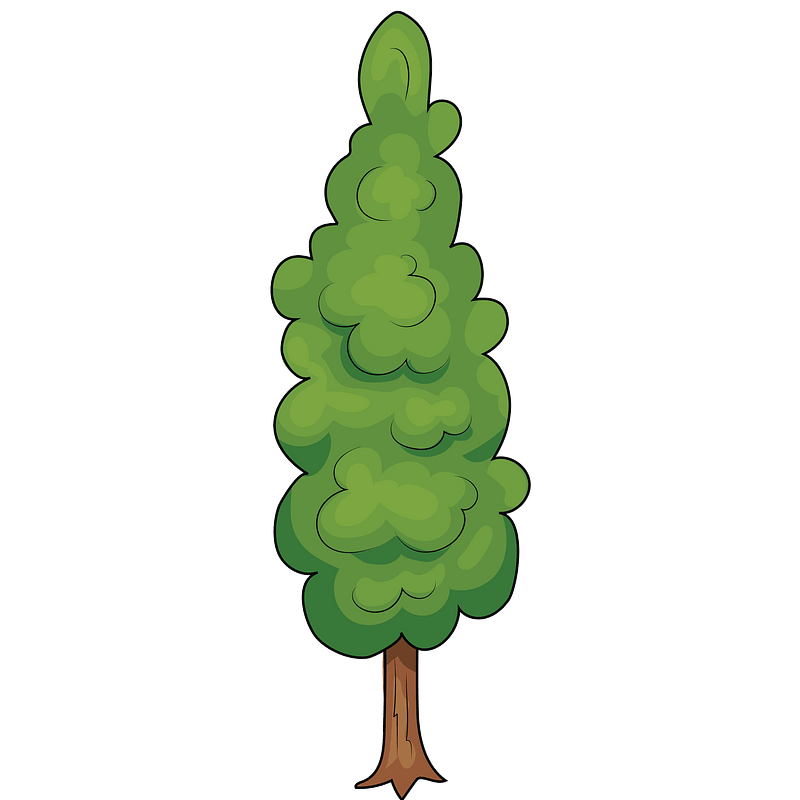 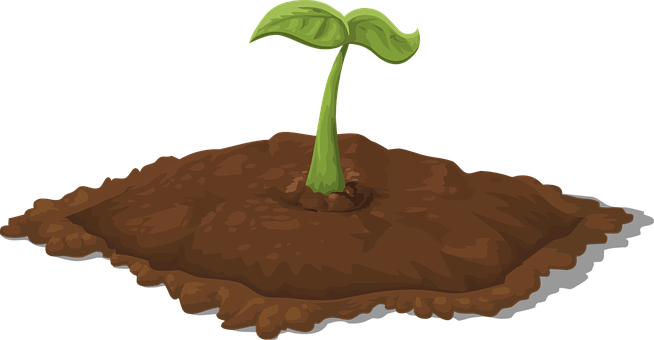 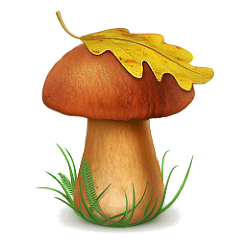 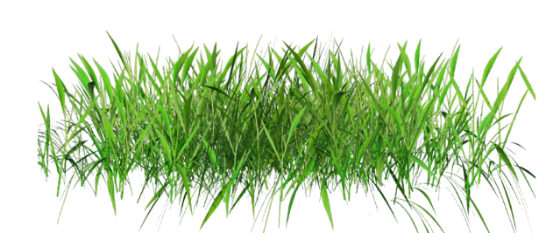 10 + 5 =
15
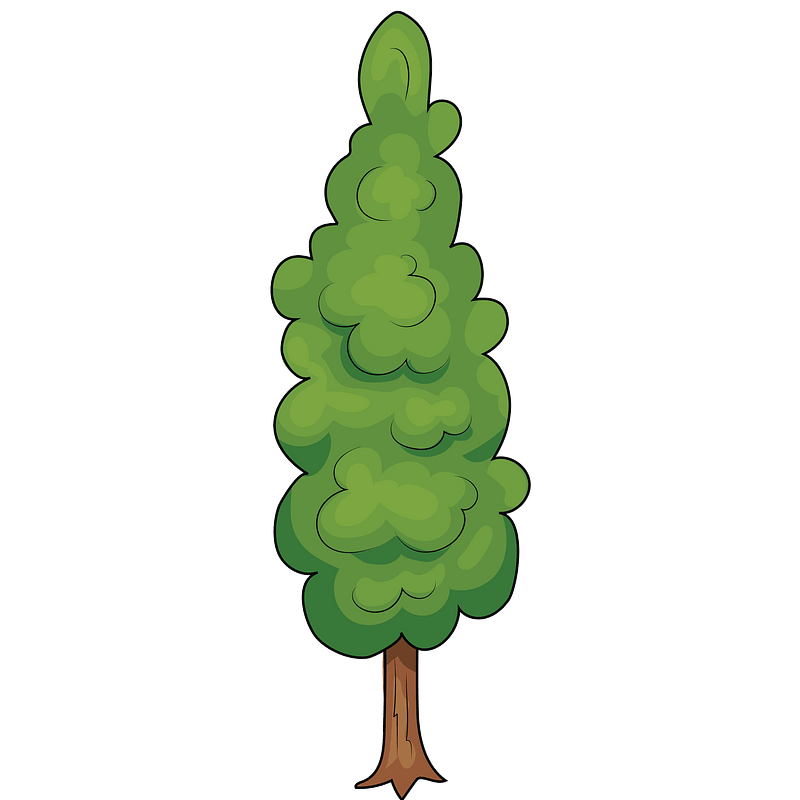 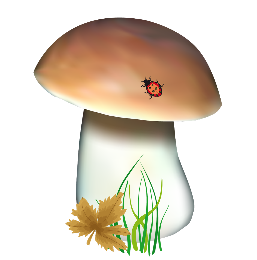 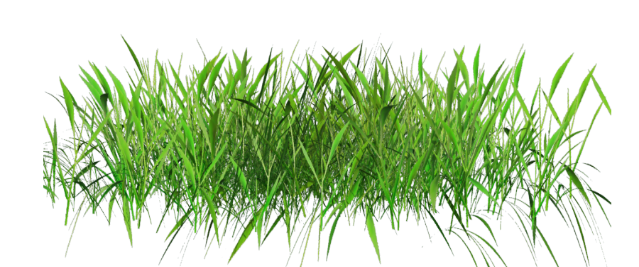 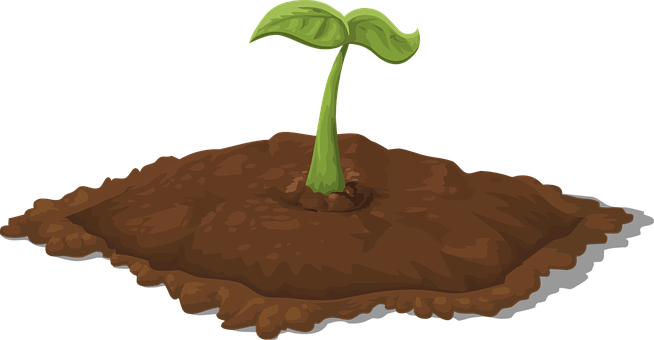 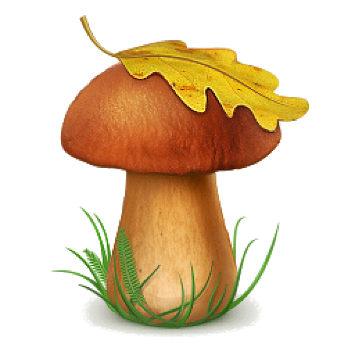 10 + 4 =
14
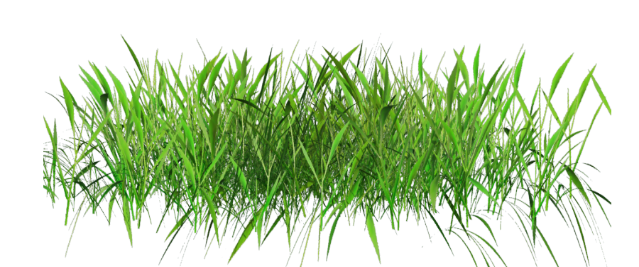 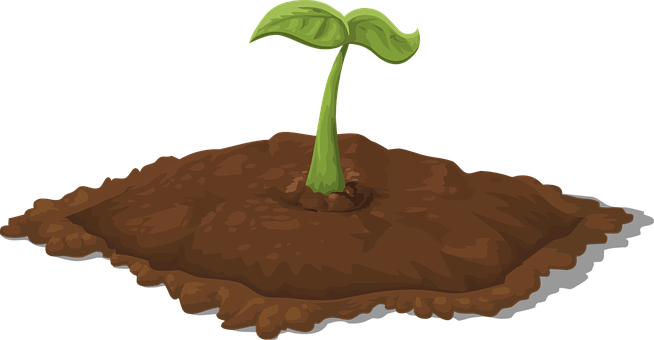 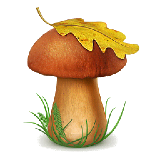 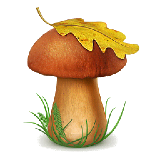 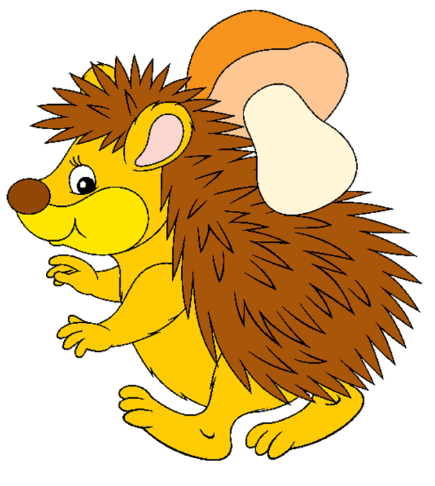 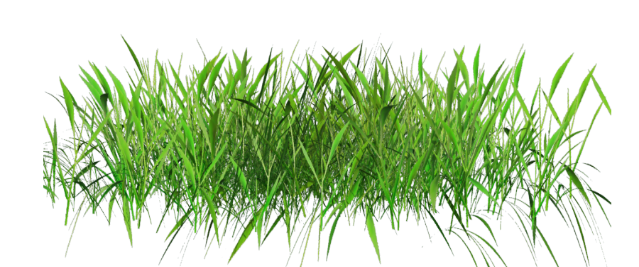 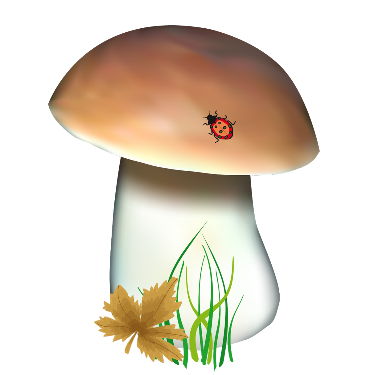 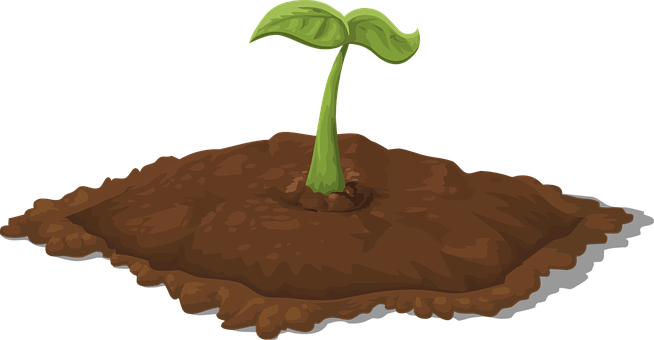 13
10 + 3 =
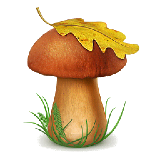 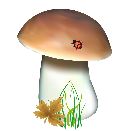 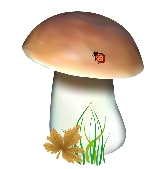 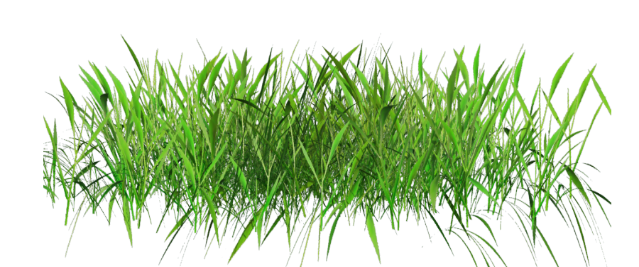 12
10 + 2 =
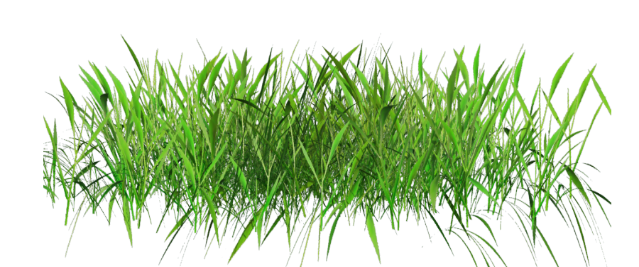 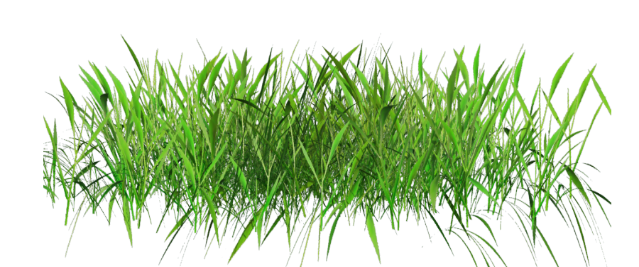 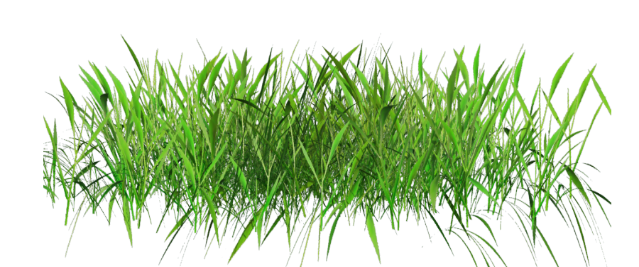 Мотивація навчальної діяльності
1  2  3  4  5  6  7  8  9  10  11  12  13  14  15  16  17  18  19  20
Яке число закінчує перший десяток?
Яке число закінчує другий десяток?
Яке число передує числу 12? 
Яке число наступне після числа 14? 
Назвіть «сусідів» числа 13. 
Яке число знаходиться між числами 11 і 13? 
Назвіть числа більші за 10, менші за 13. 
Які числа більші за 12, менші за 15?
На якому місці стоїть число 12? 15? 19?
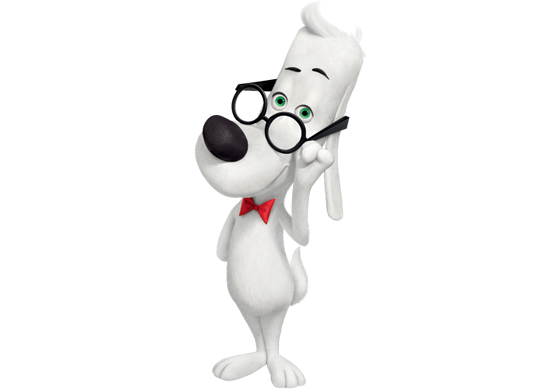 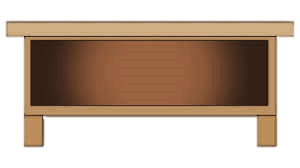 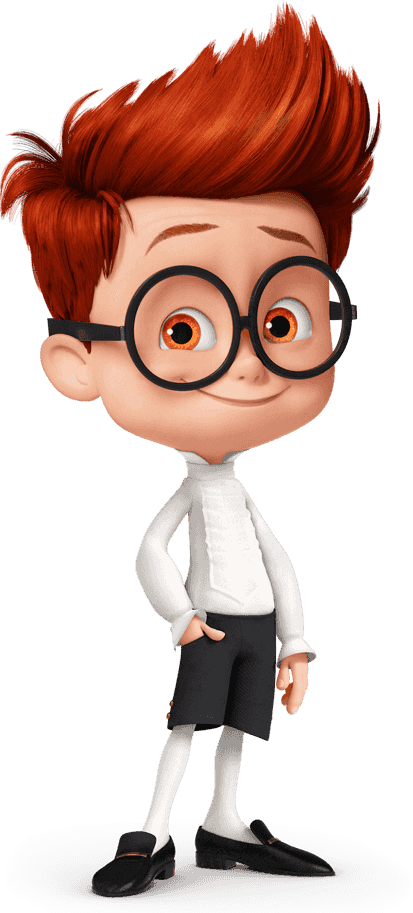 Робота в зошиті
Запиши числа другого десятку в порядку спадання
Запиши парні числа від 2 до 20
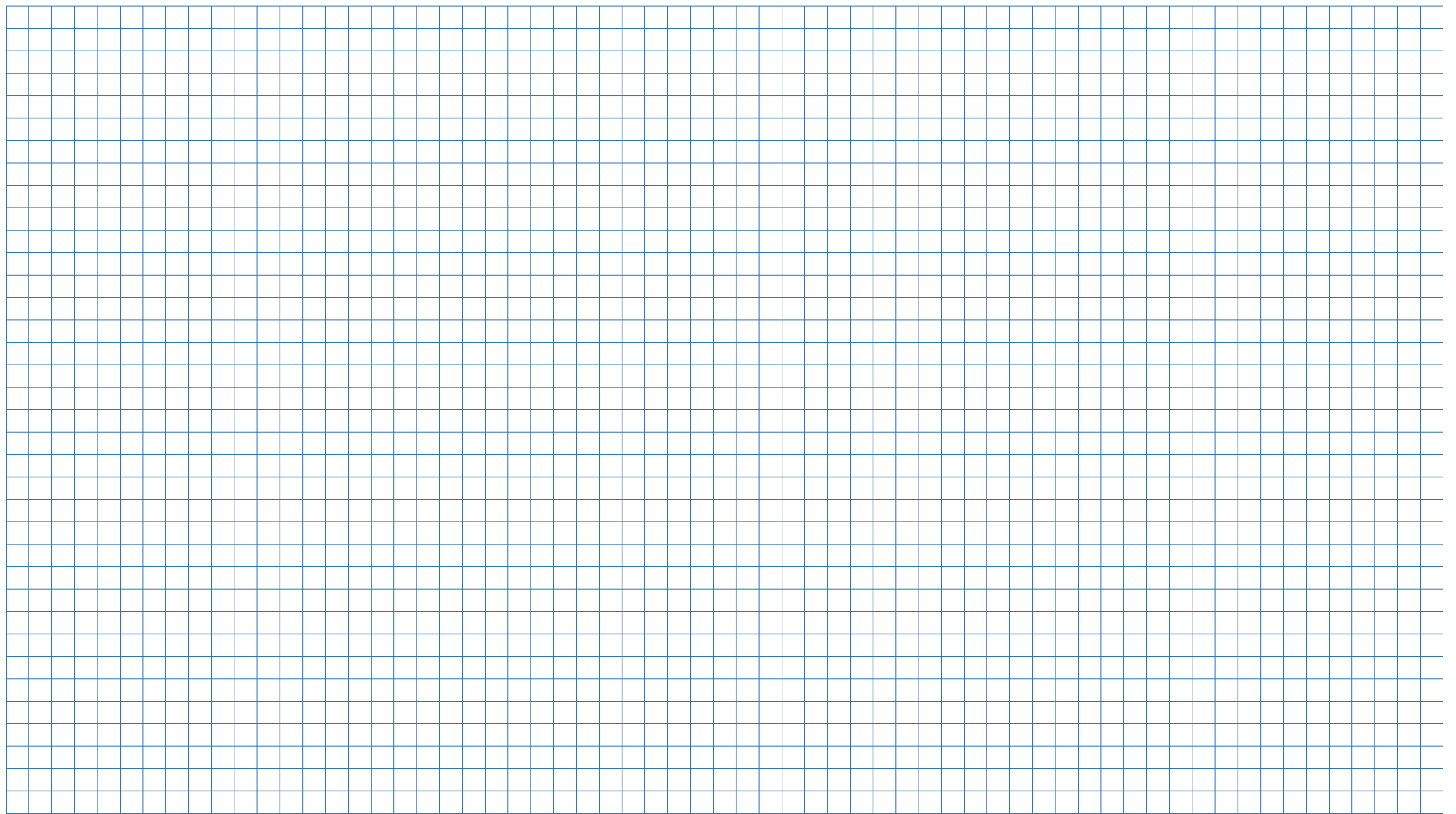 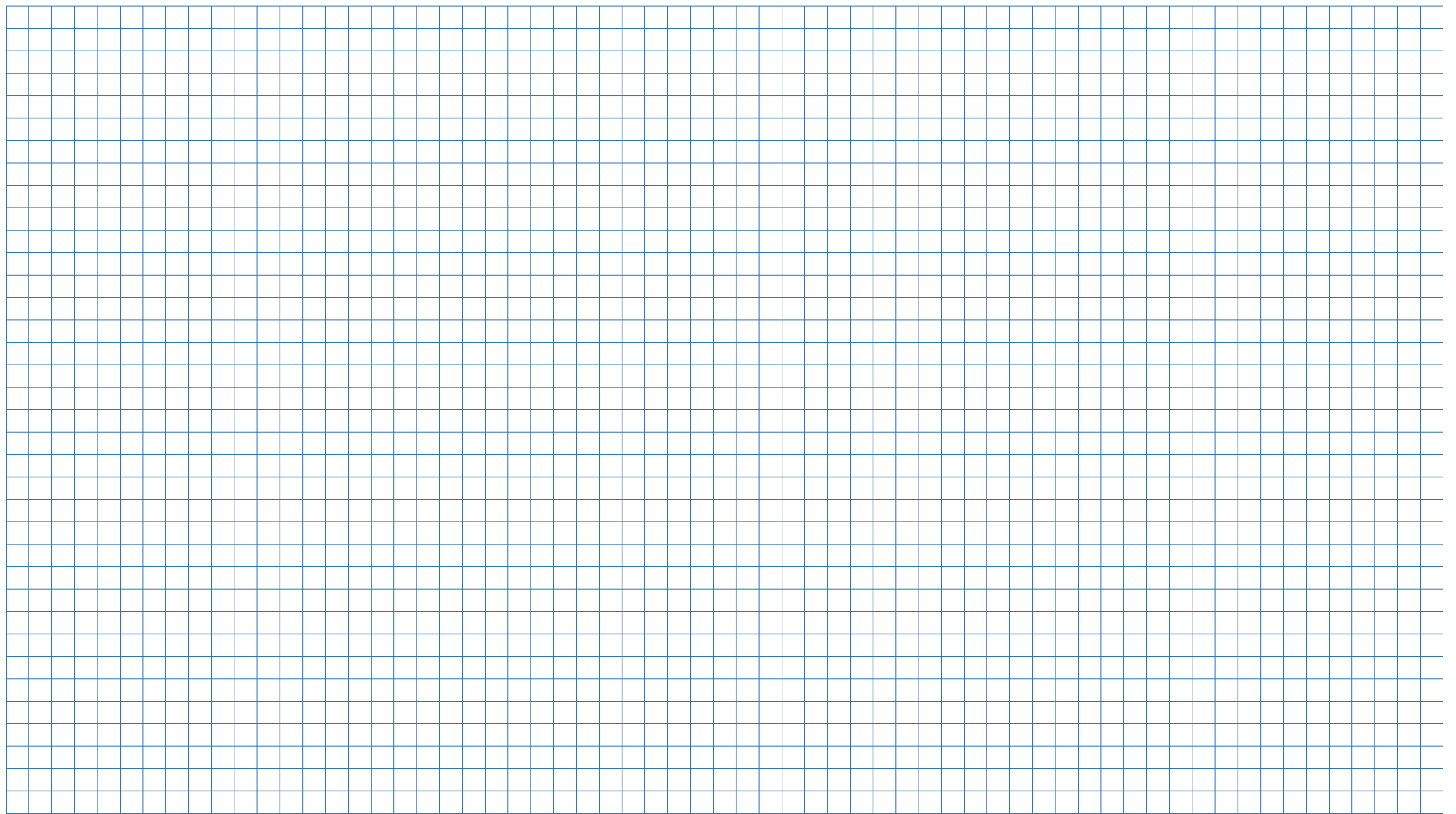 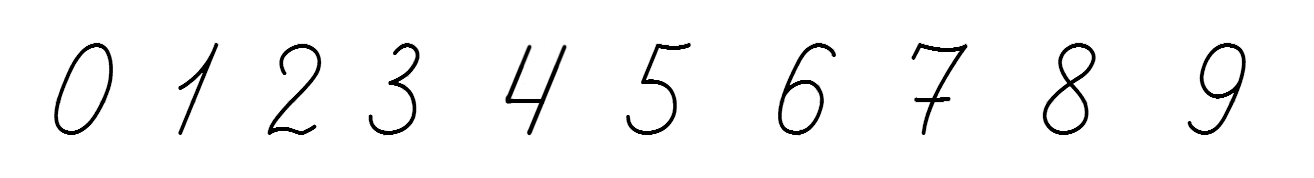 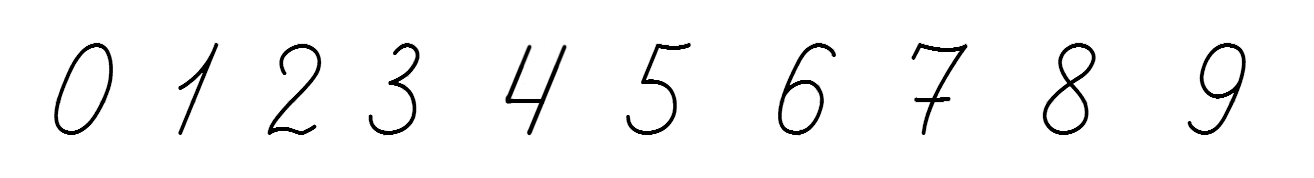 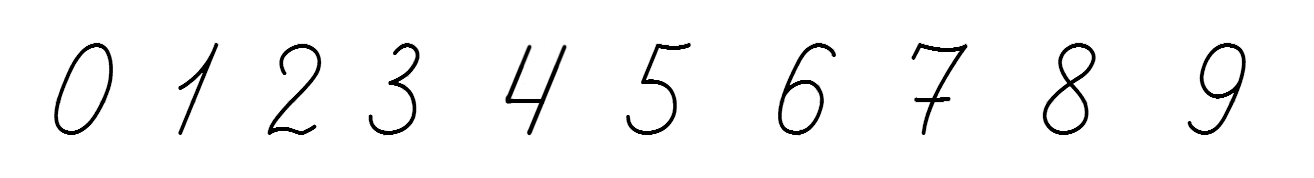 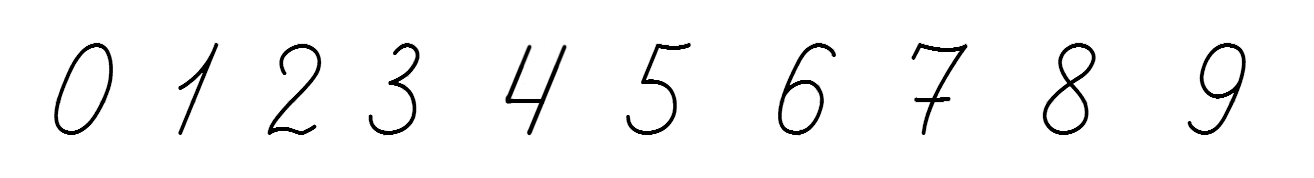 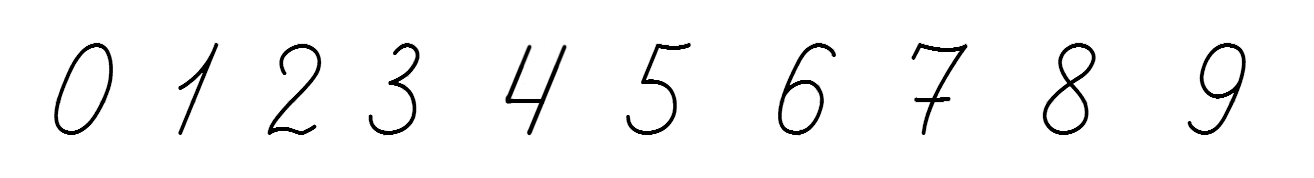 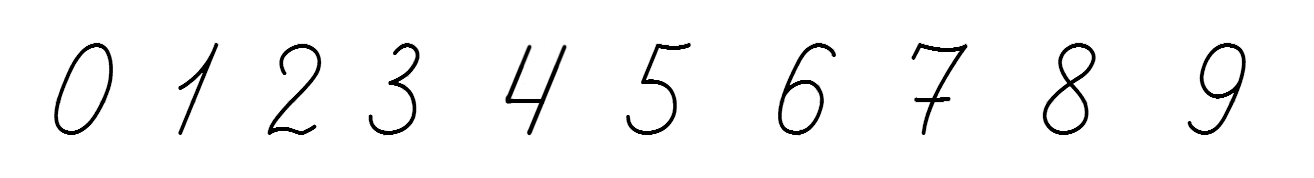 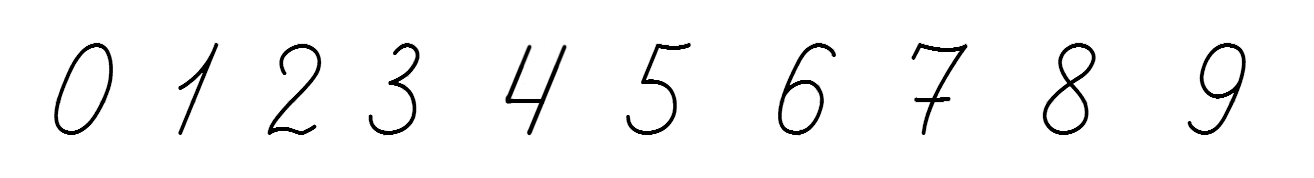 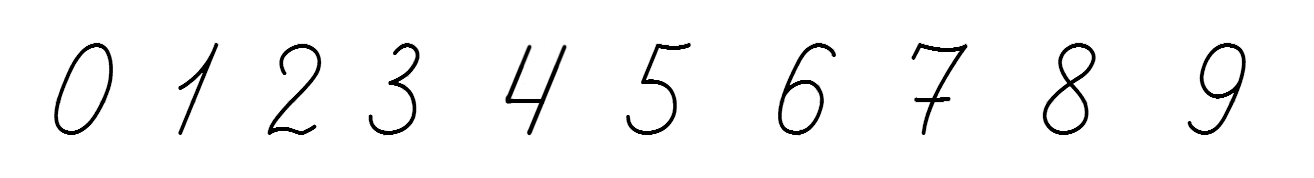 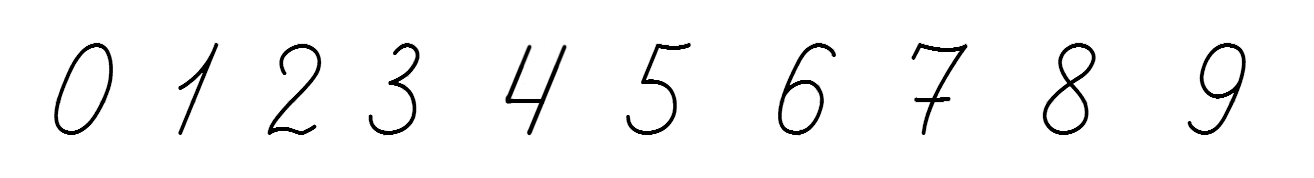 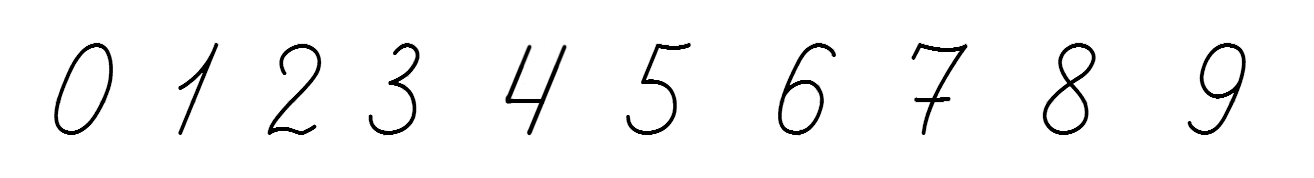 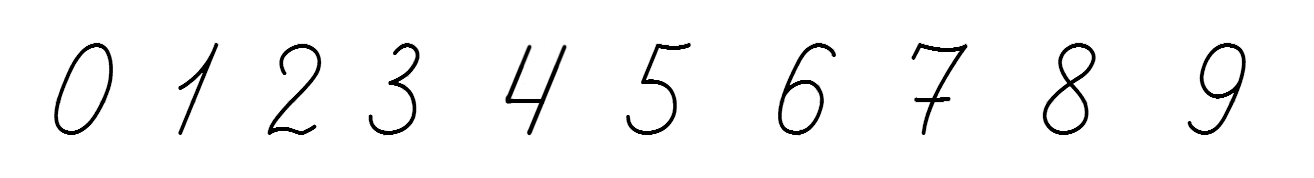 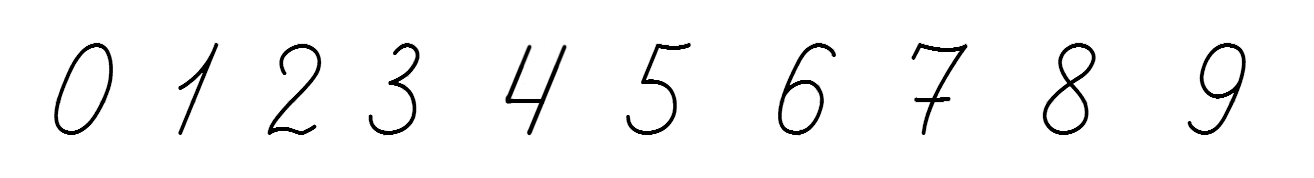 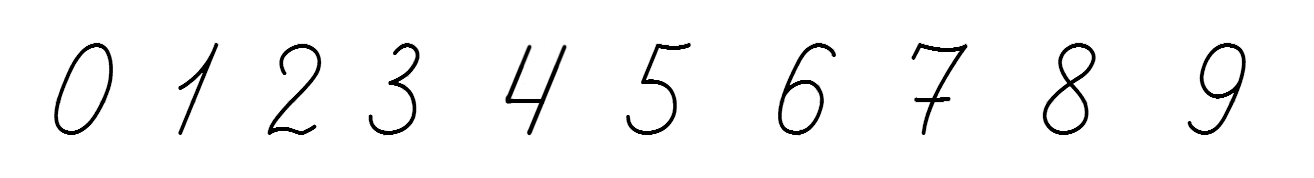 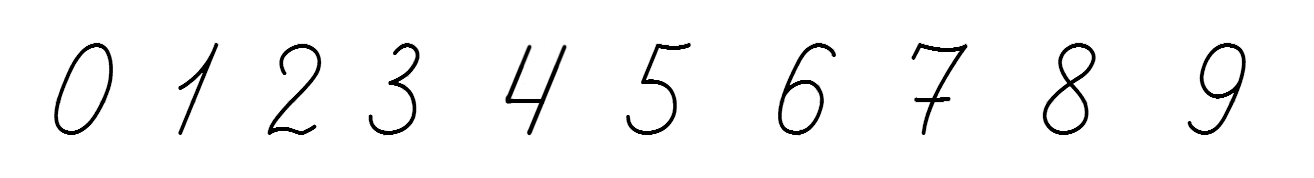 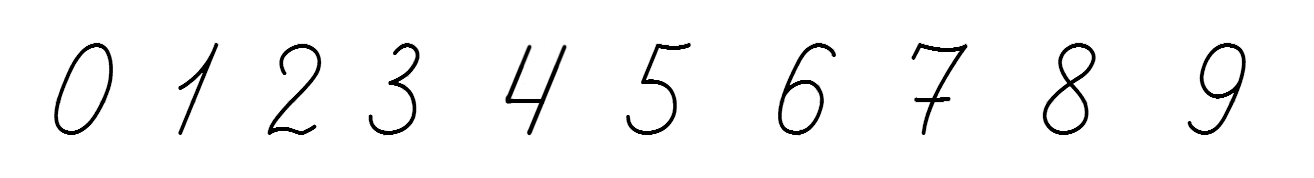 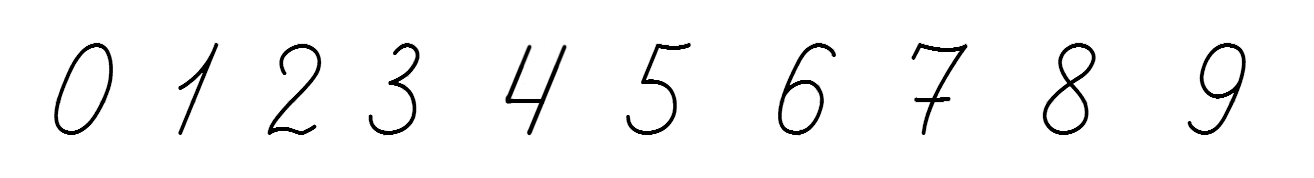 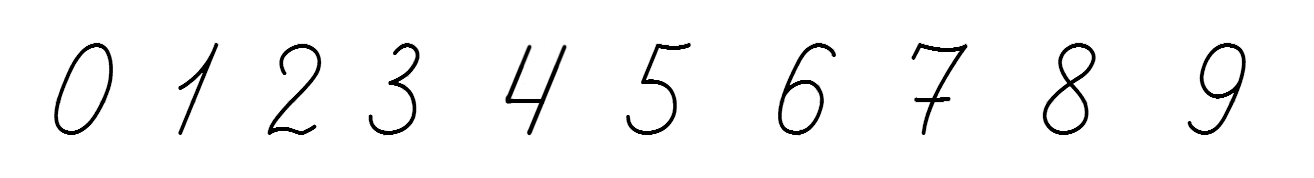 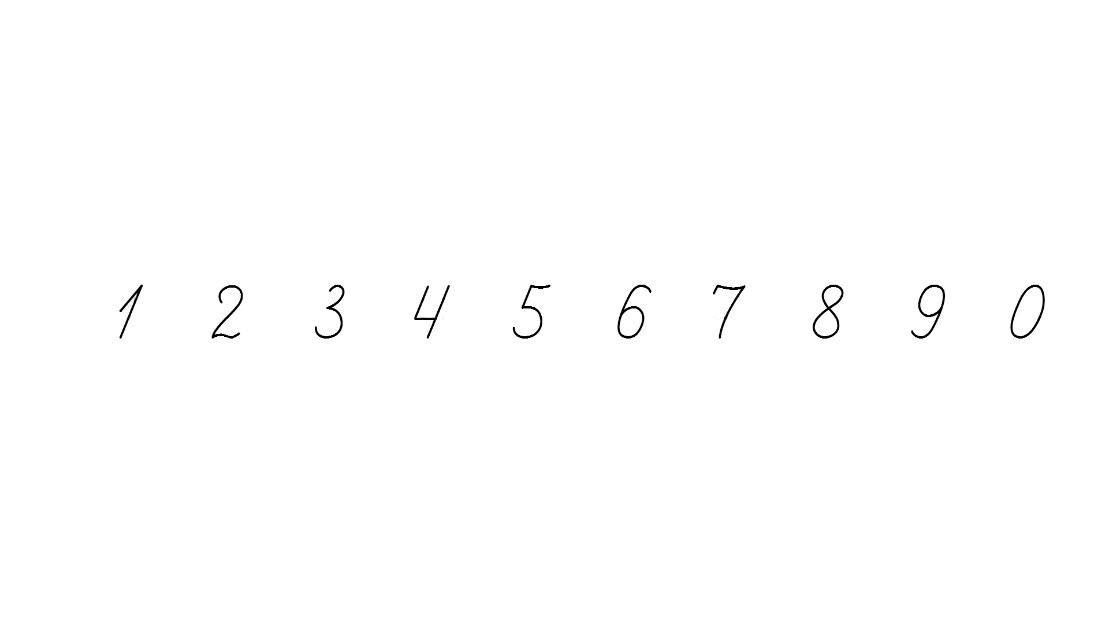 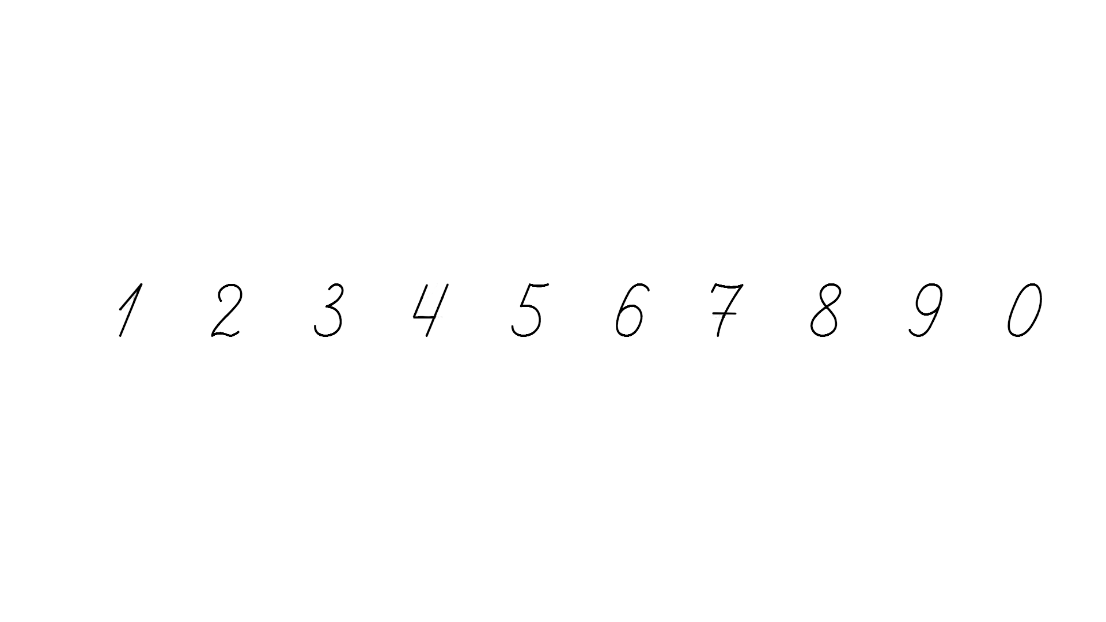 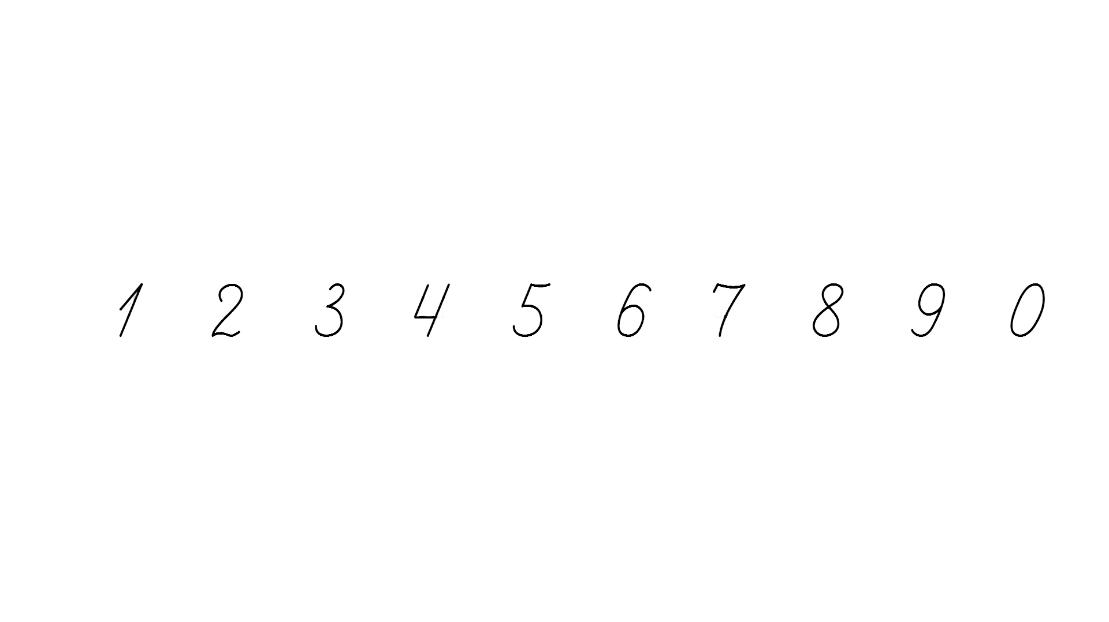 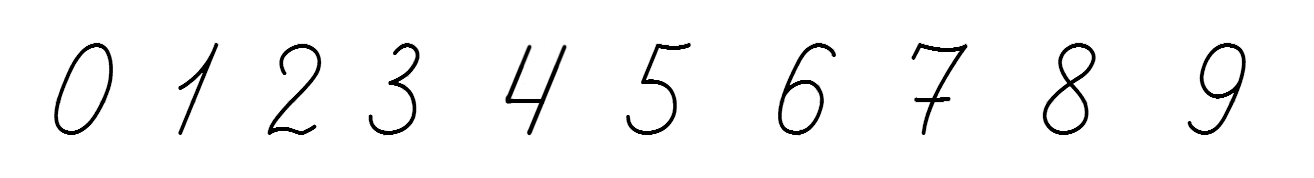 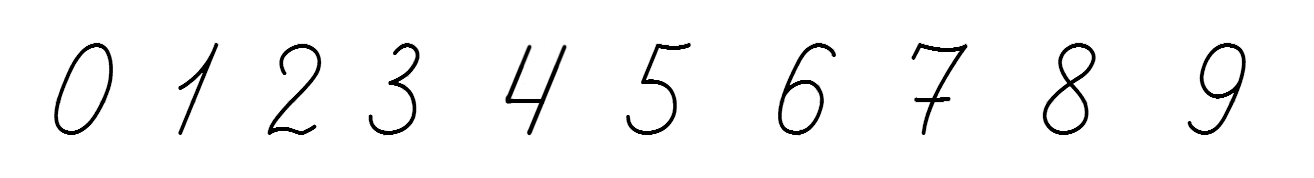 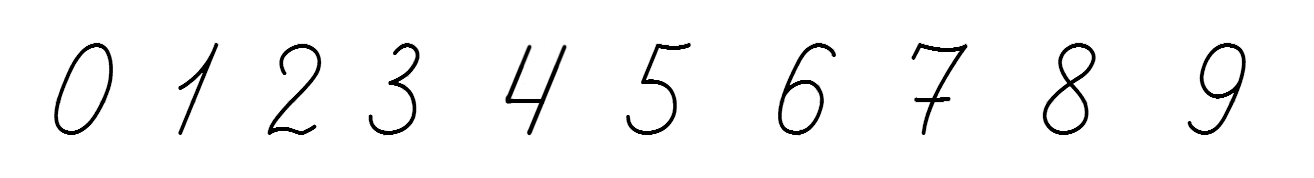 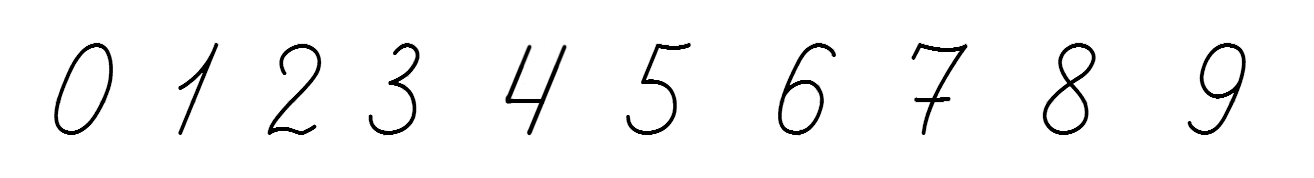 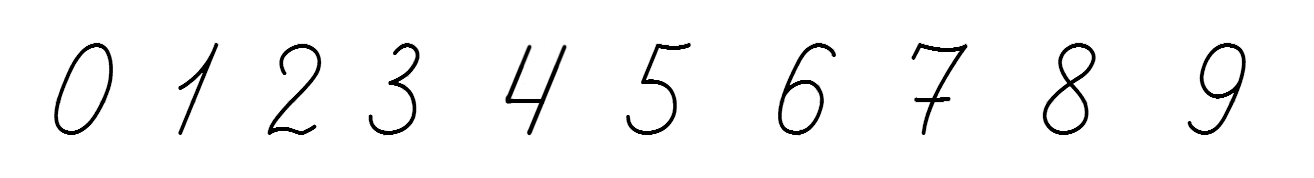 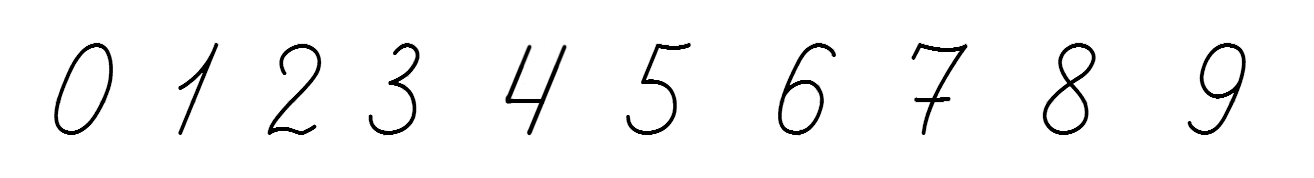 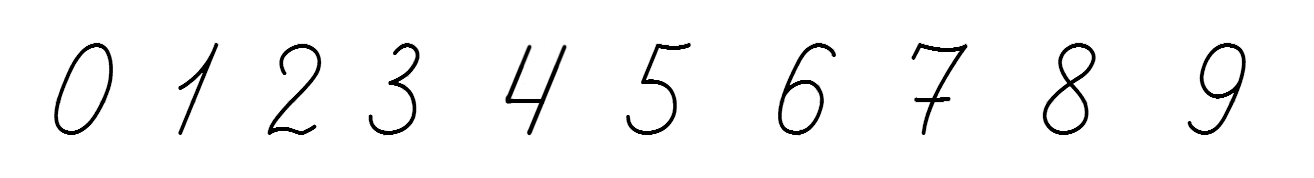 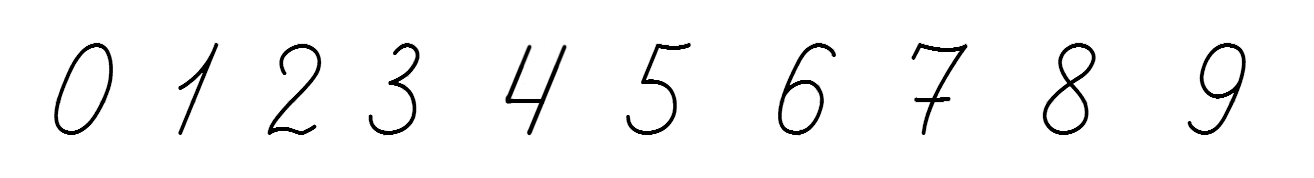 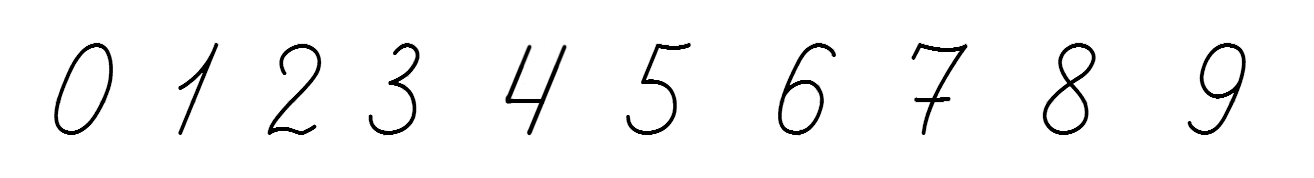 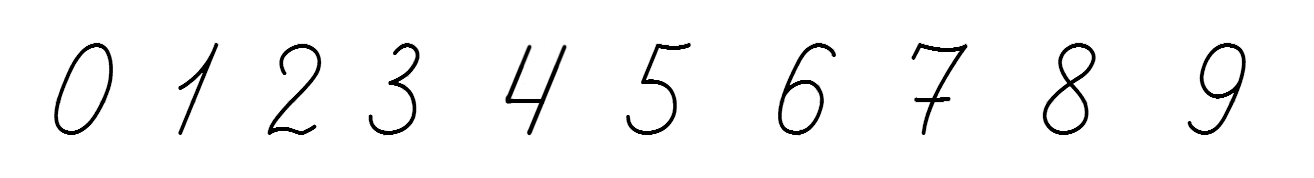 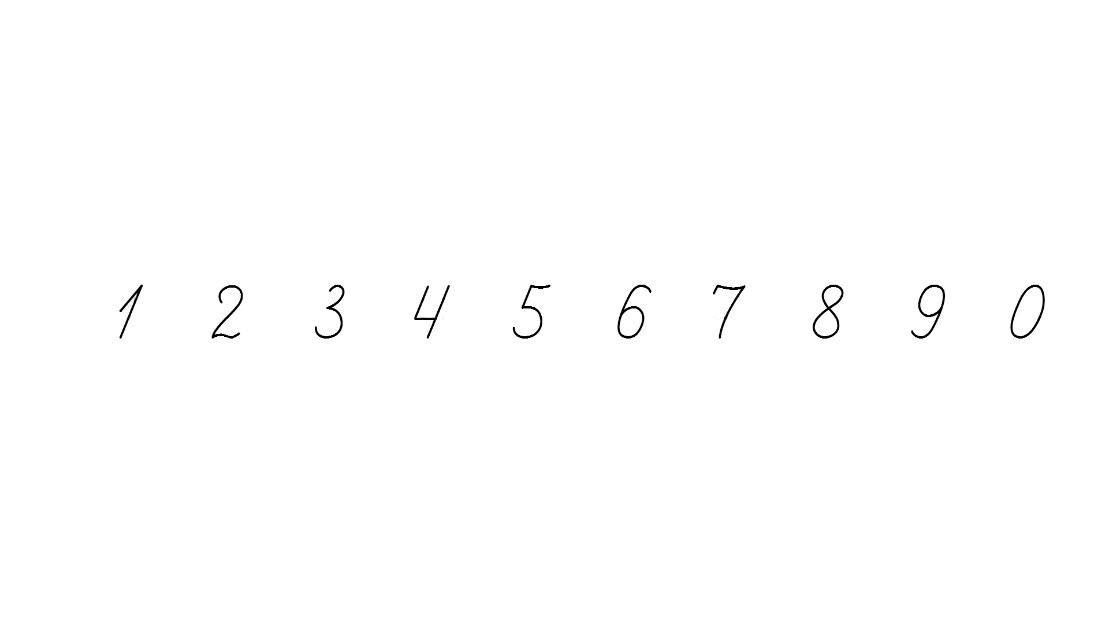 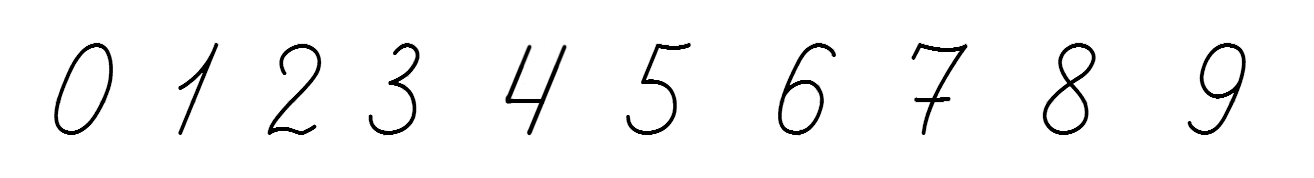 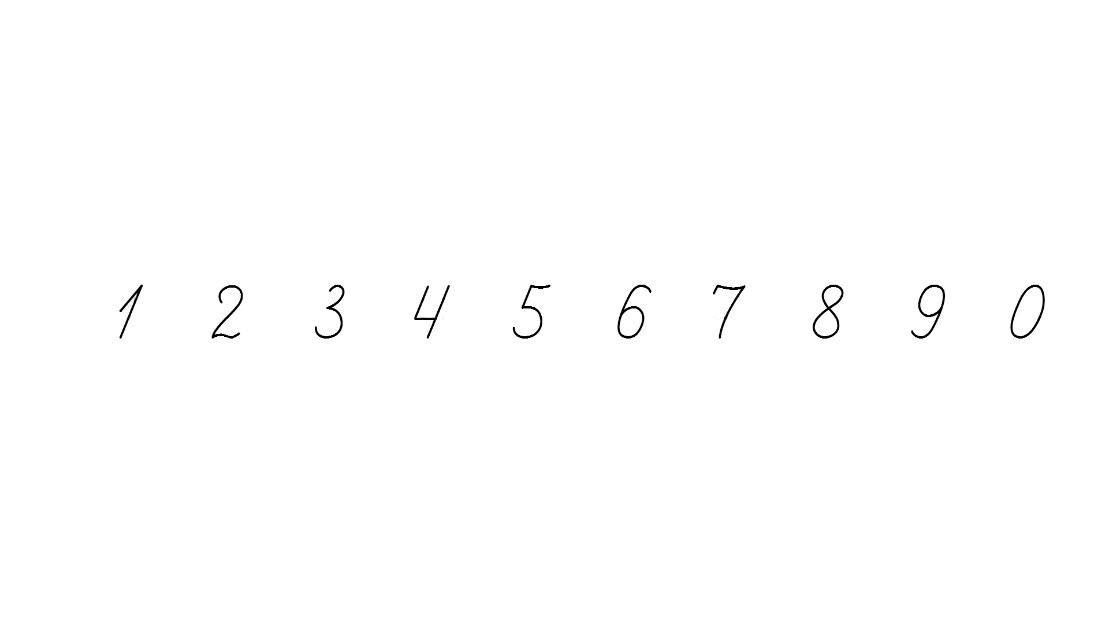 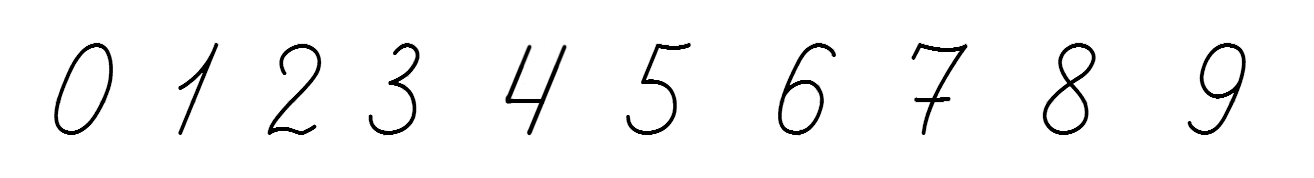 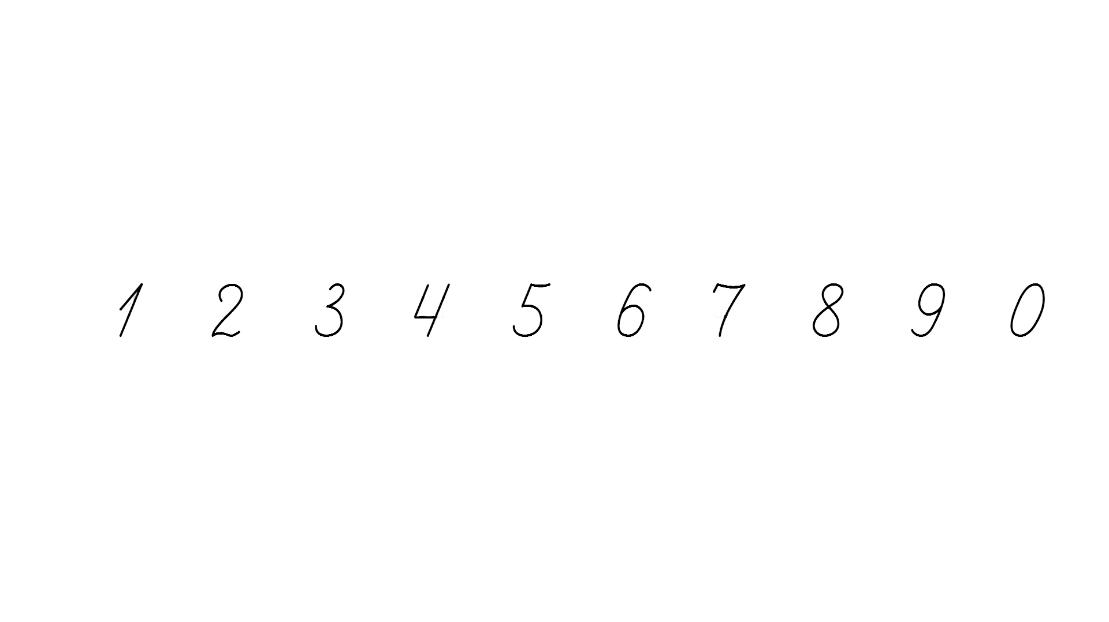 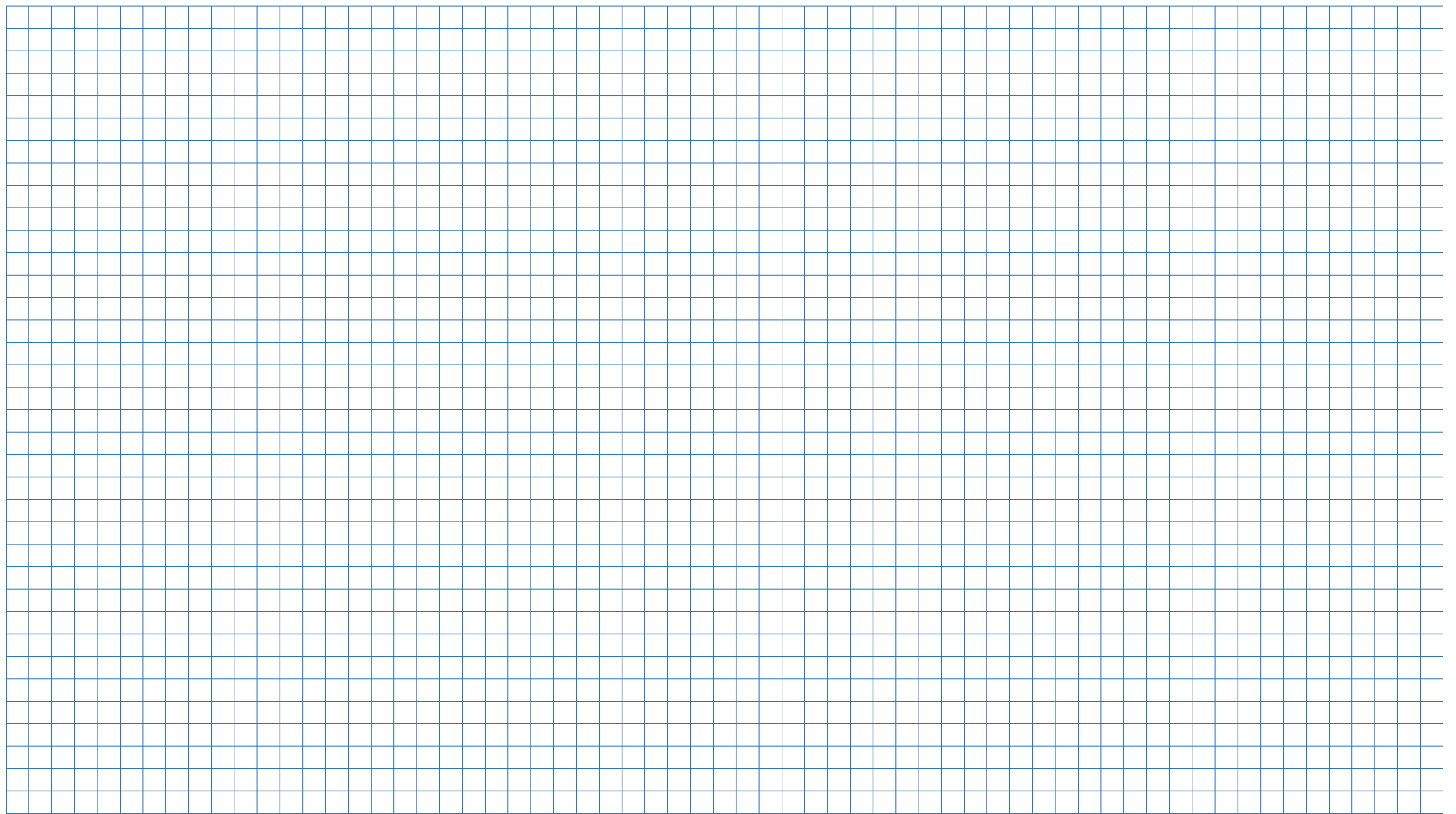 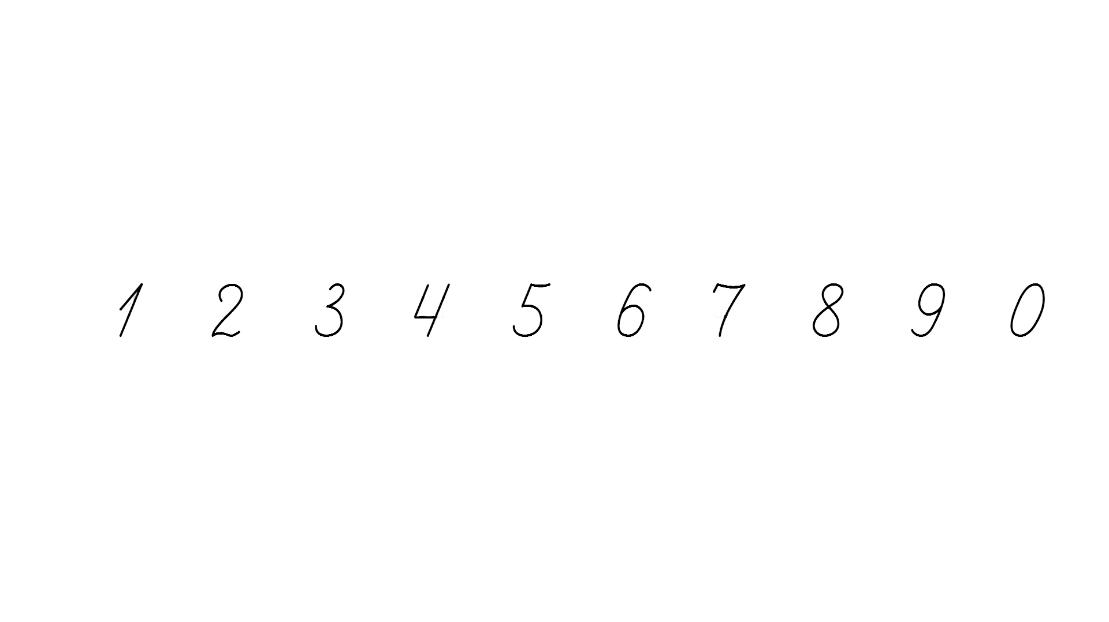 2 + 10 = 12
10 + 5 = 15
Склади 4 рівності 
з числами 2, 10, 12; з числами 10, 5, 15.
10 + 2 = 12
5 + 10 = 15
15 – 5 = 10
12 – 10 = 2
15 – 10 = 5
12 – 2 = 10
Повідомлення теми та завдань уроку
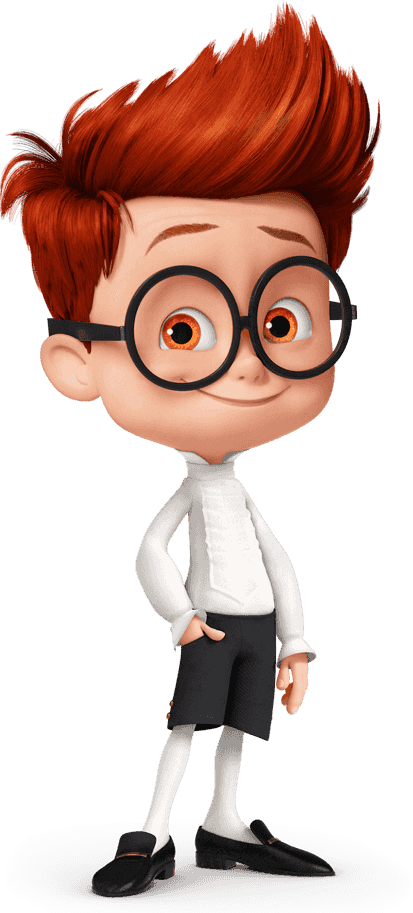 Сьогодні на уроці ми будемо утворювати, записувати, читати числа 16-20.
Розв'язувати задачі.
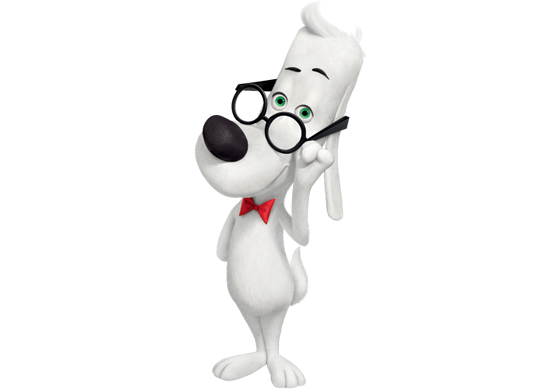 Вивчаю нове
Шістнадцять
Полічи кубики. Прочитай назви чисел. Запиши суми.
=16
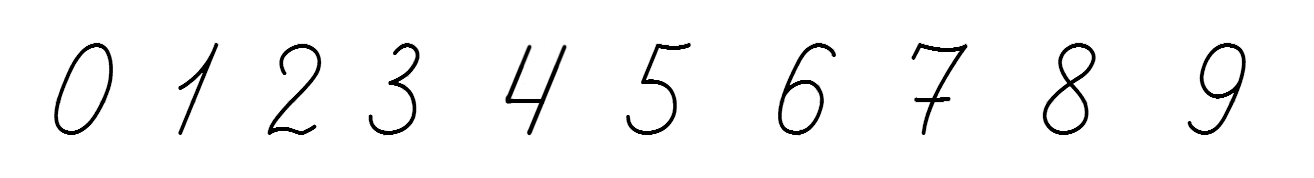 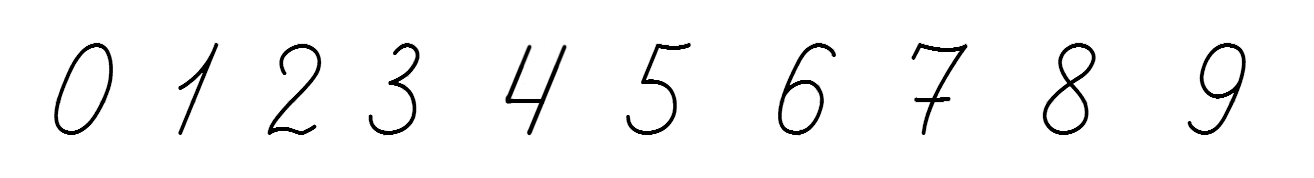 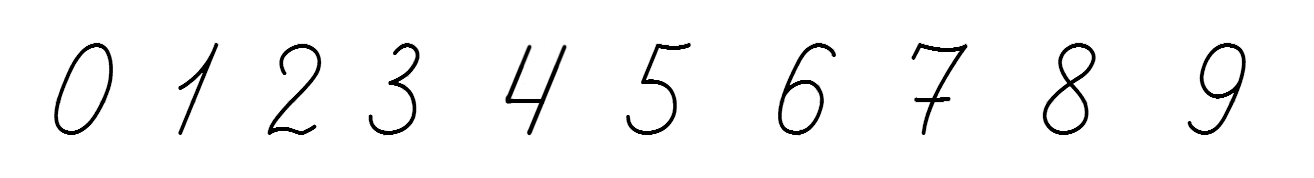 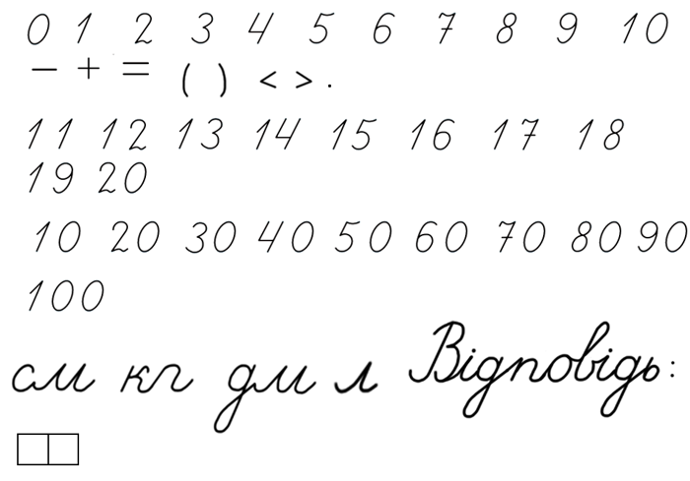 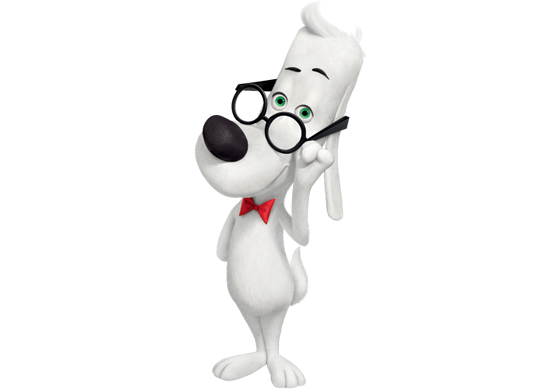 Сімнадцять
=17
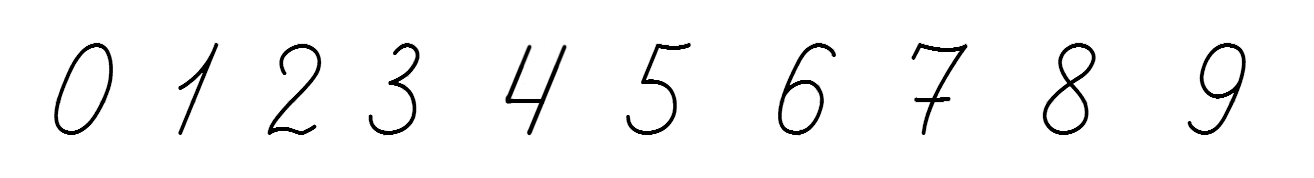 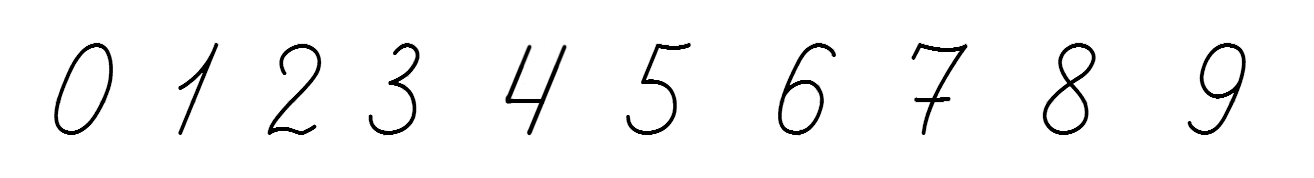 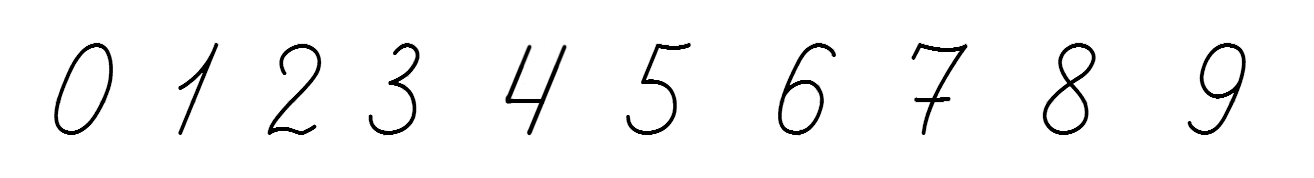 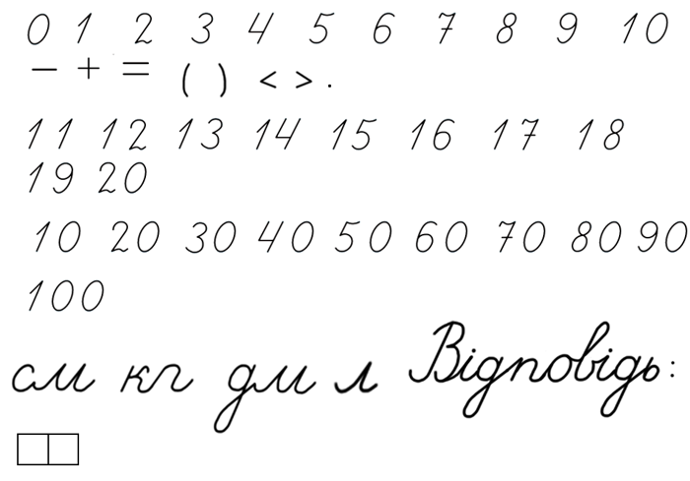 Підручник.
Сторінка
75
Вивчаю нове
Вісімнадцять
=18
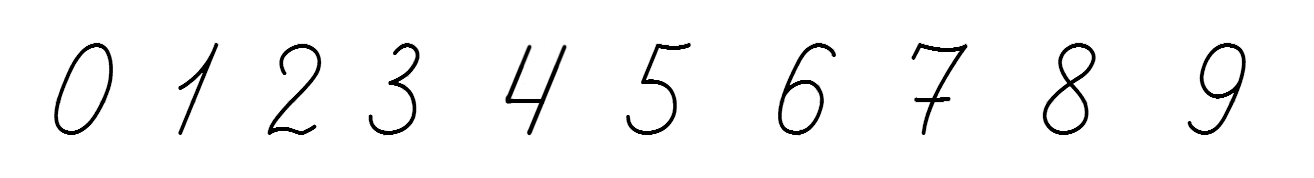 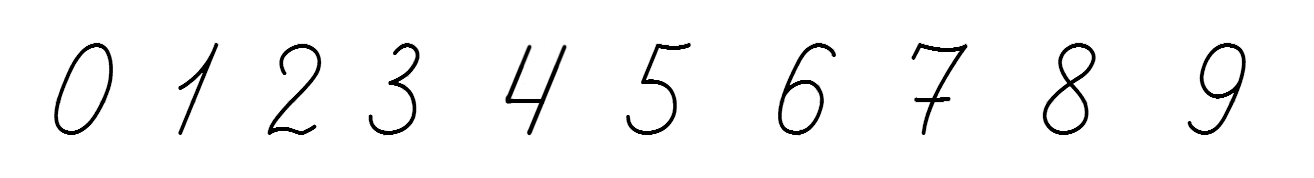 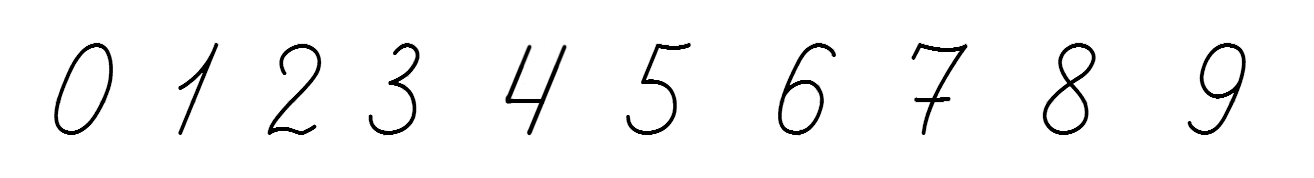 Полічи кубики. Прочитай назви чисел. Запиши суми.
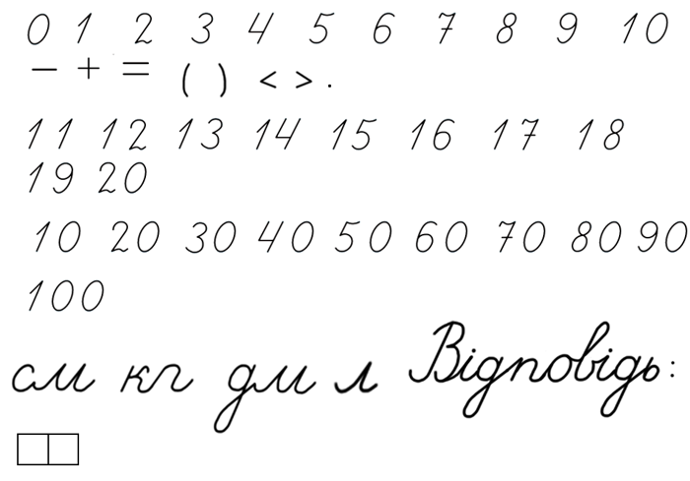 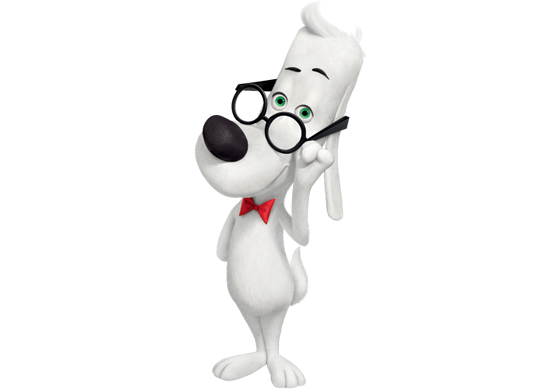 =19
Дев’ятнадцять
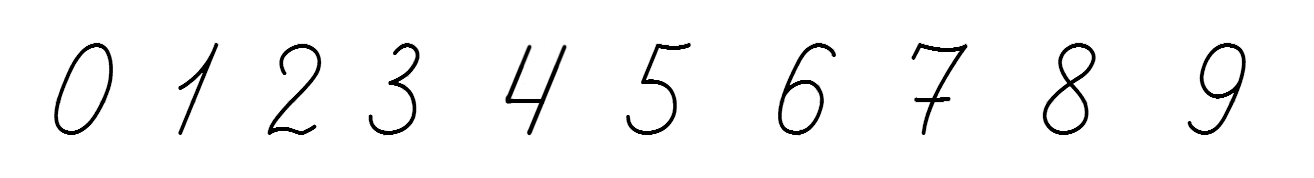 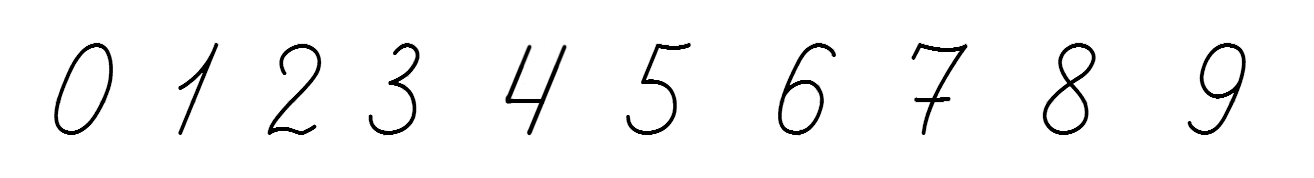 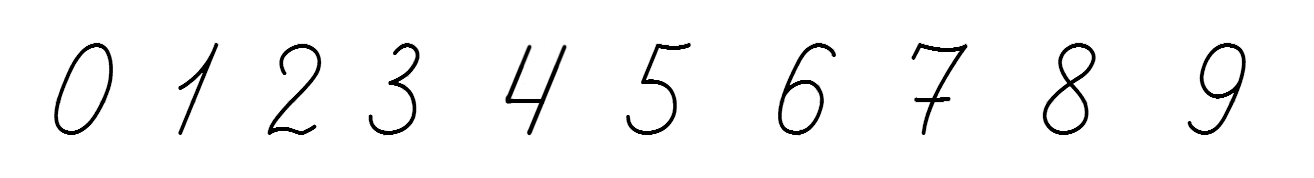 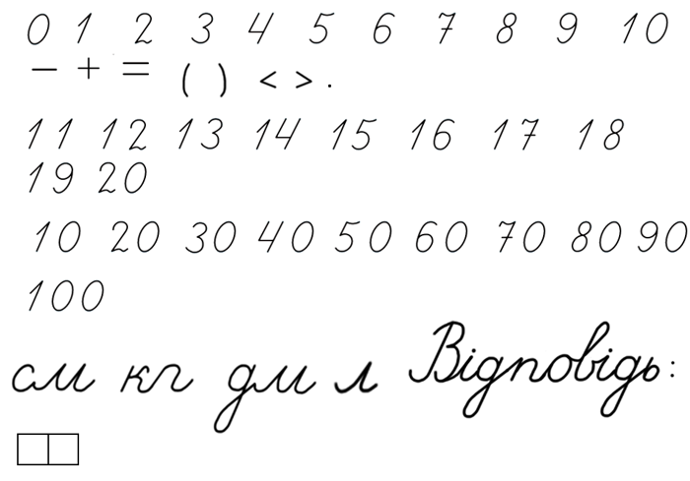 Підручник.
Сторінка
75
Вивчаю нове
=20
Полічи кубики. Прочитай назви чисел. Запиши суми.
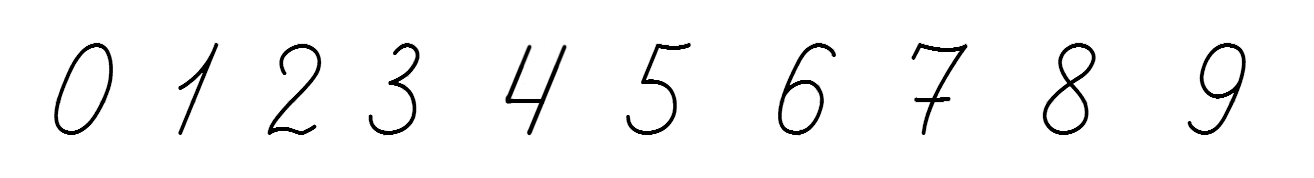 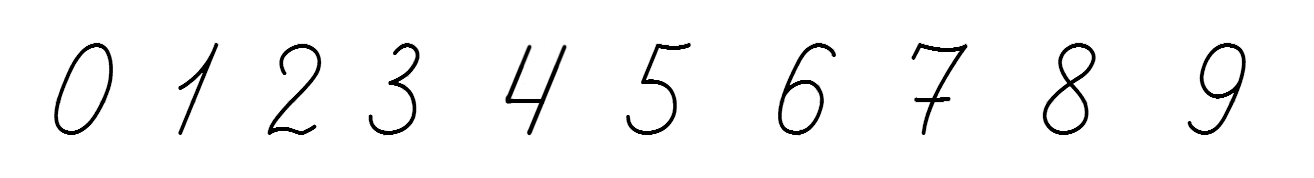 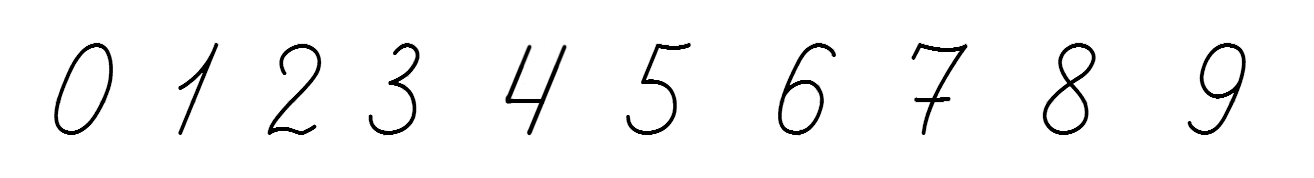 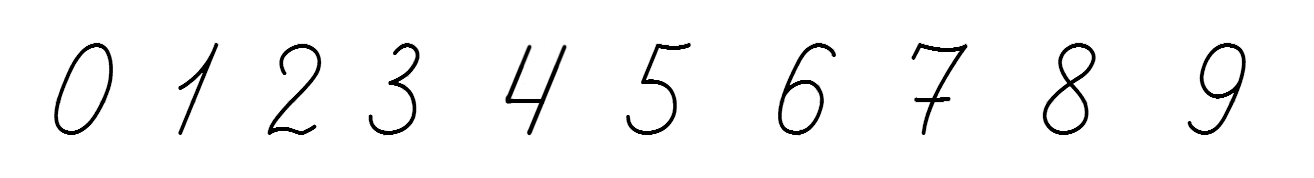 Двадцять
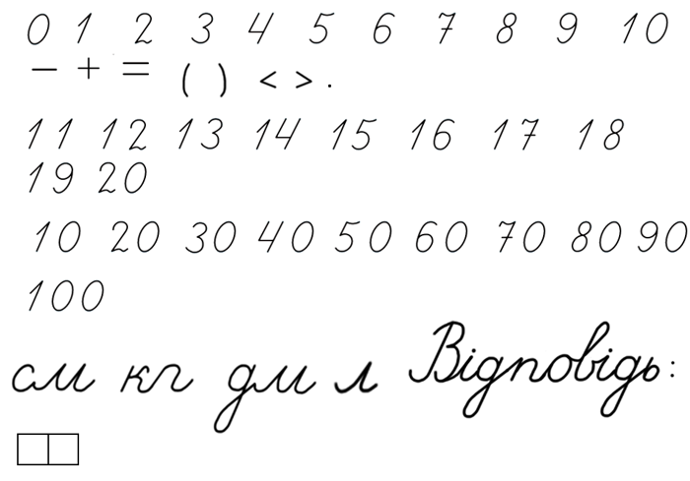 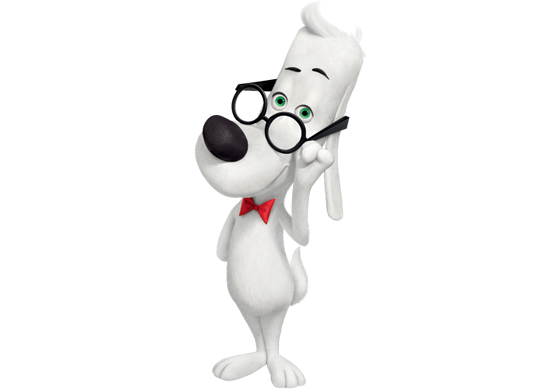 1  2  3  4  5  6  7  8  9  10  11  12  13  14  15  16  17  18  19  20
Підручник.
Сторінка
75
Сьогодні
Фізкультхвилинка
14.02.2024
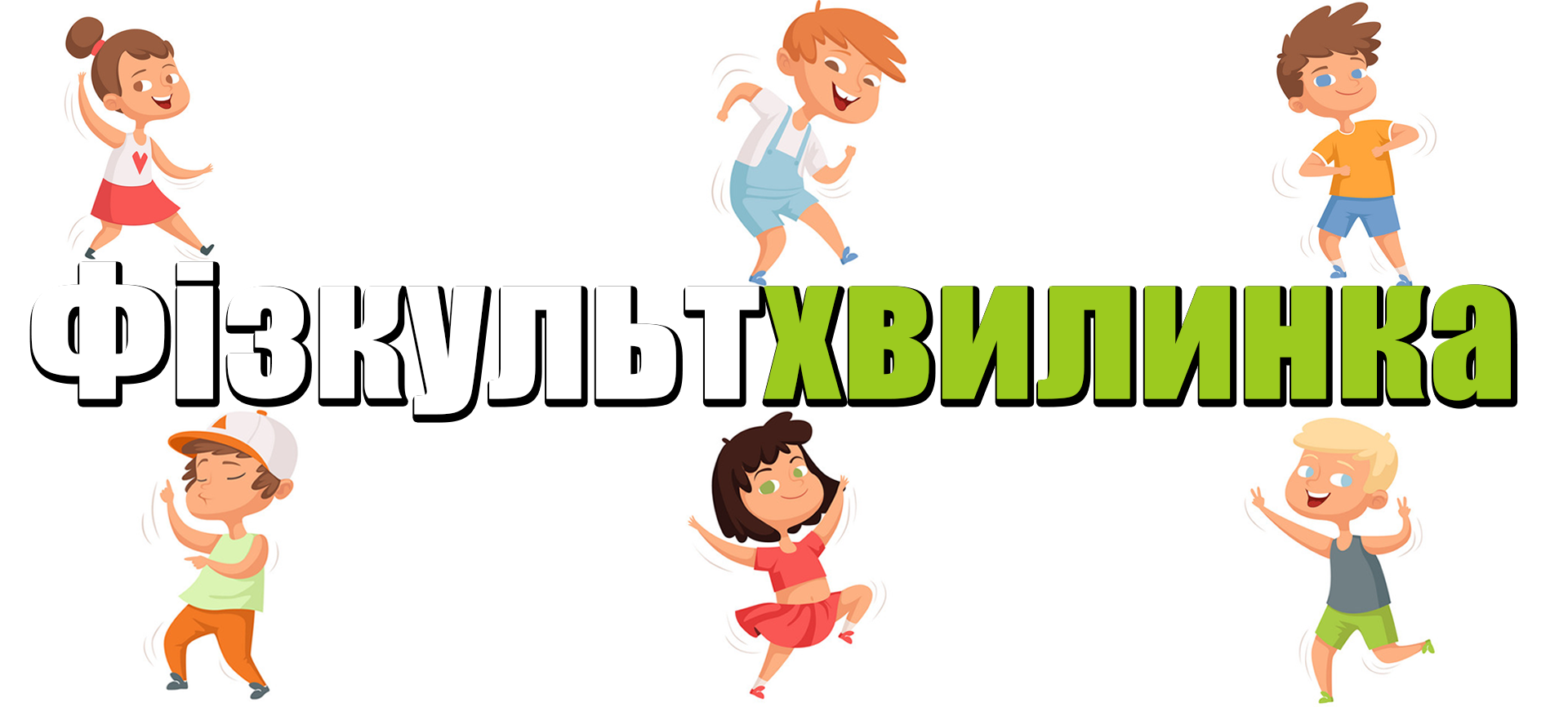 Розв'язування задачі
Марійка спекла пиріг і розрізала його на 16 шматочків. 6 шматочки вона віднесла дідусеві та бабусі. 
Скільки шматочків пирога залишилося?
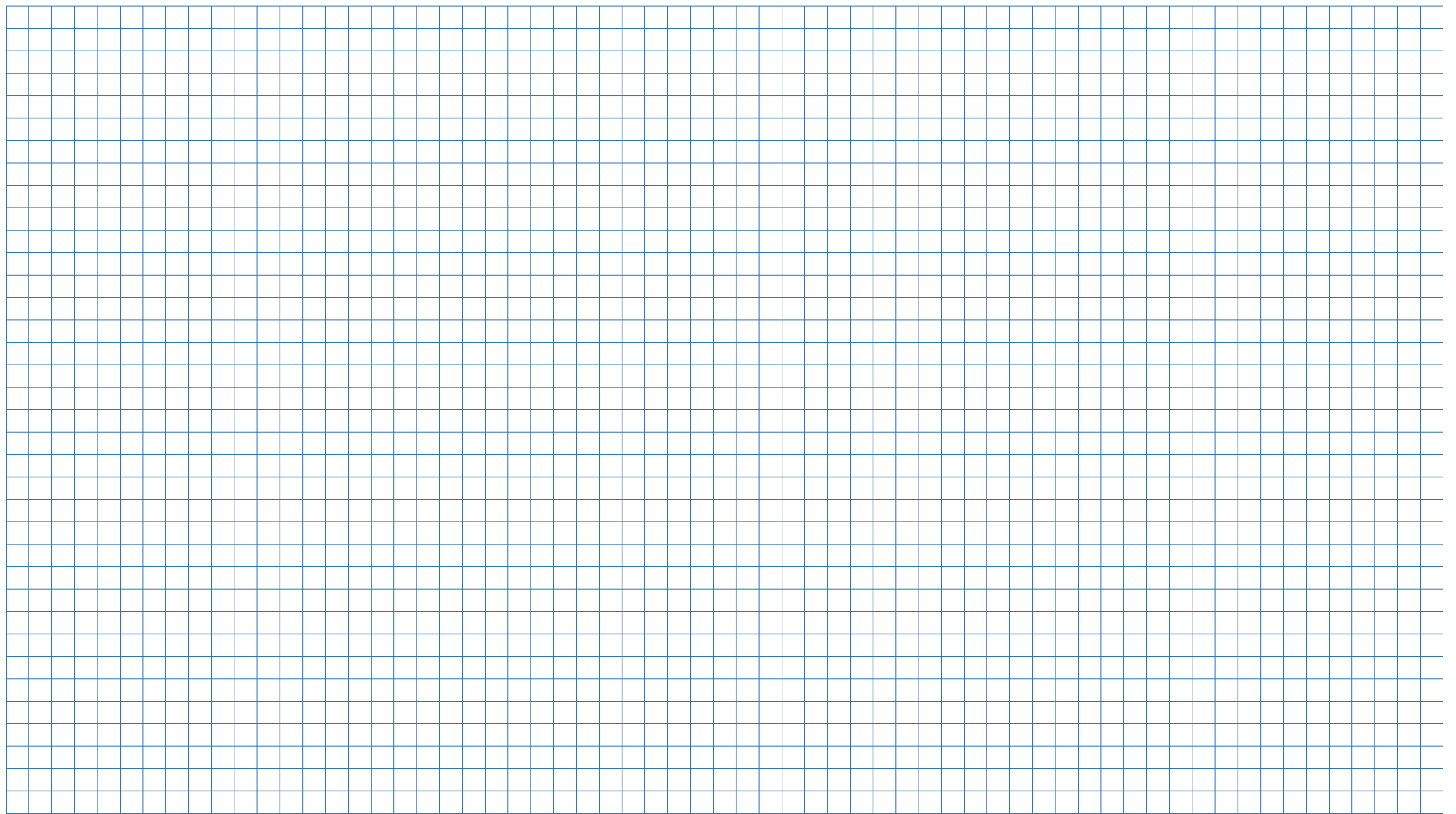 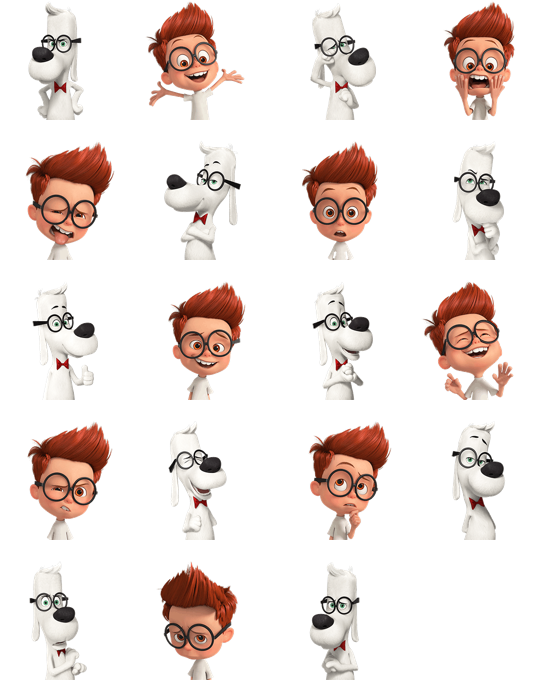 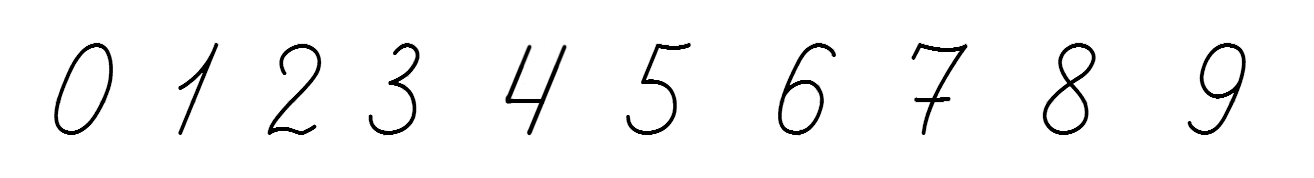 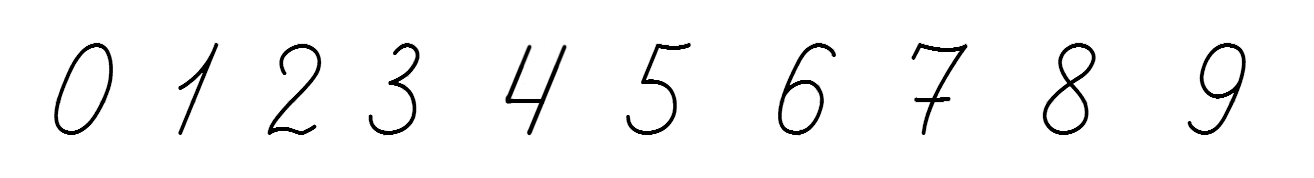 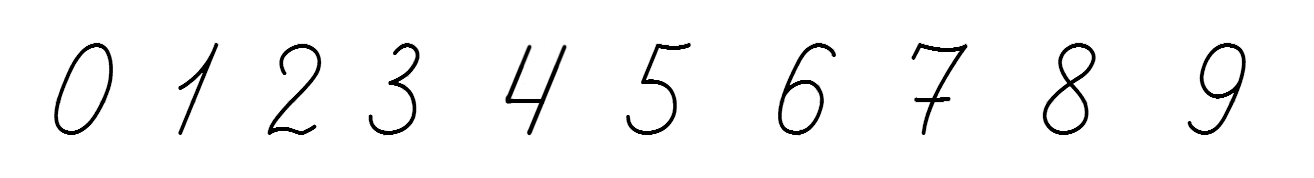 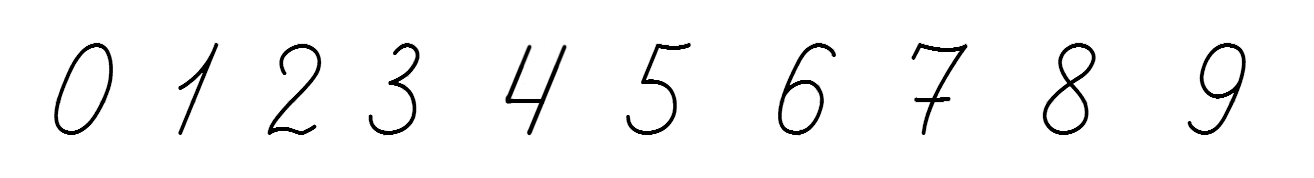 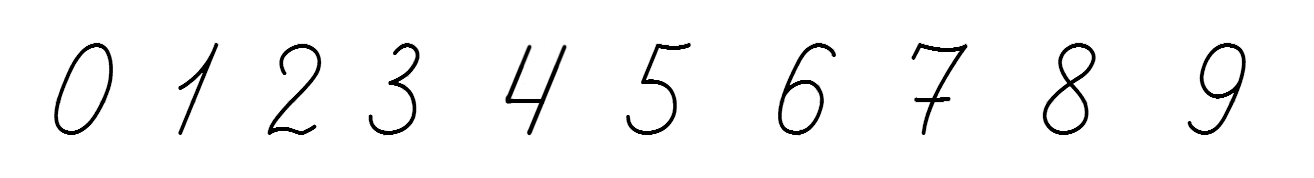 (шм.)
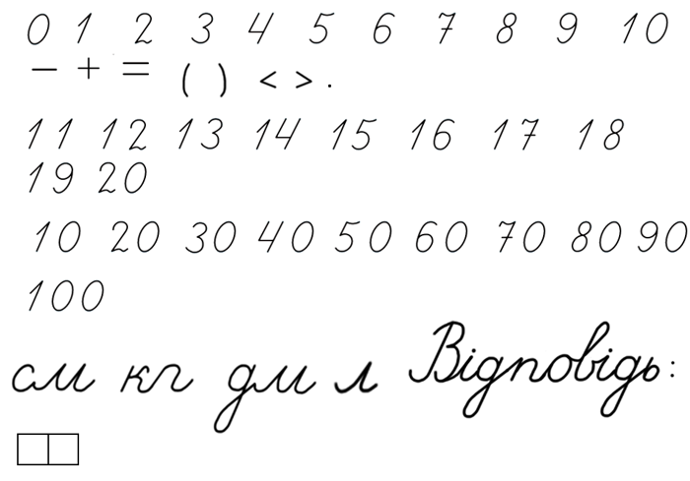 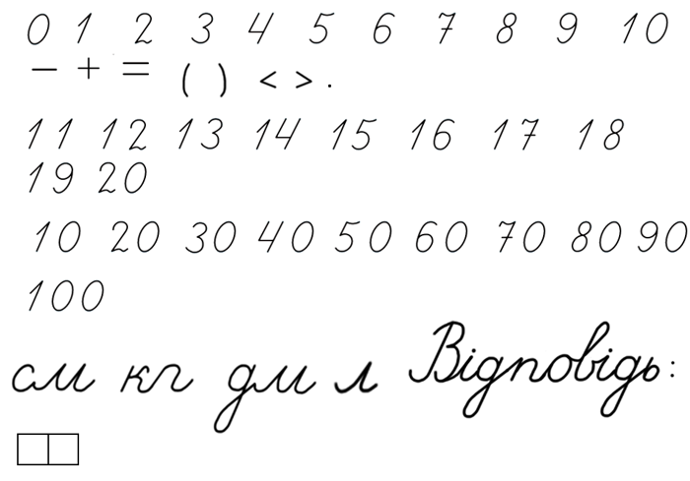 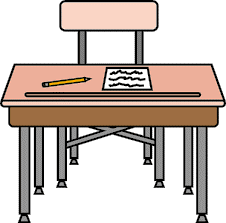 Відповідь: 10 шматочків залишилося.
Підручник.
Сторінка
75
Робота в зошиті
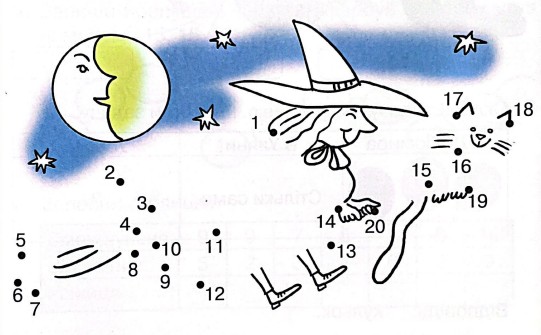 З’єднай по порядку числа 
від 1 до 20.
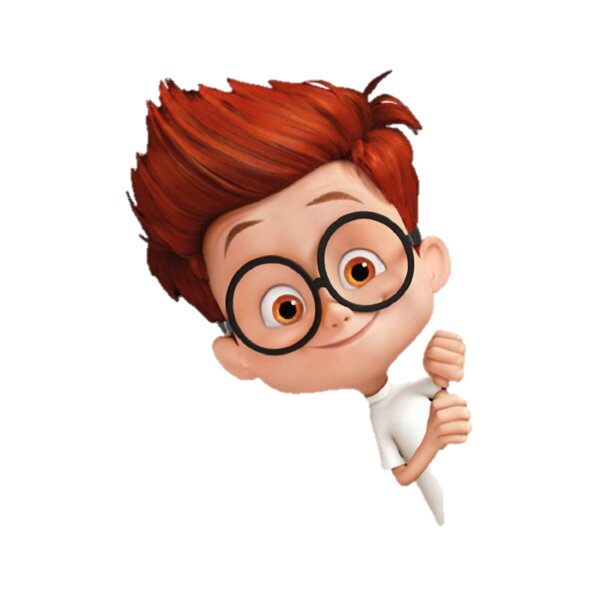 Сторінка
9 №2
Робота в зошиті
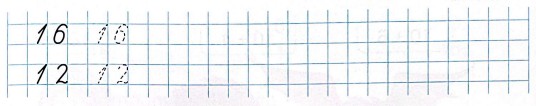 Напиши за зразком
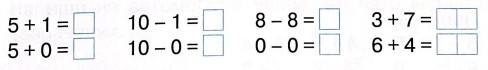 Обчисли
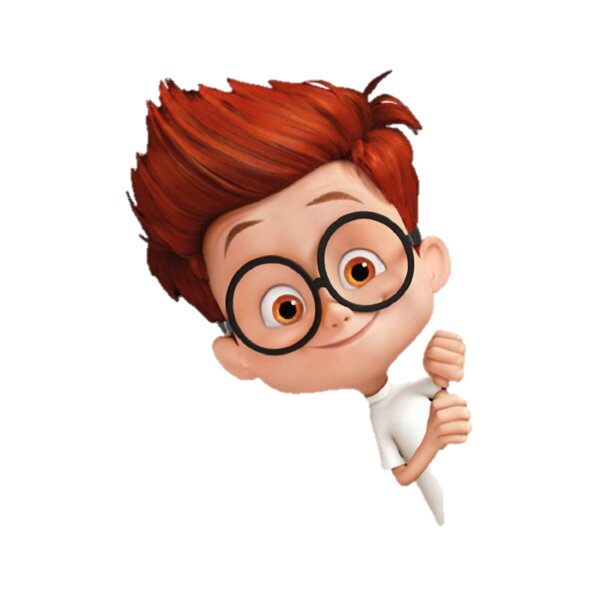 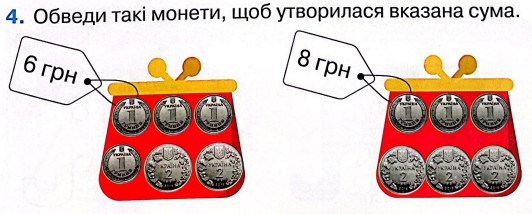 6 = 1+1+1+1+2
6 = 2+2+2
6 = 2+2+1+1
Сторінка
9 №1, 3, 4
Online завдання
Відскануй QR-код або натисни жовтий круг!
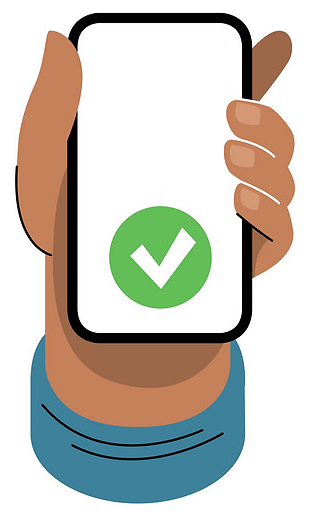 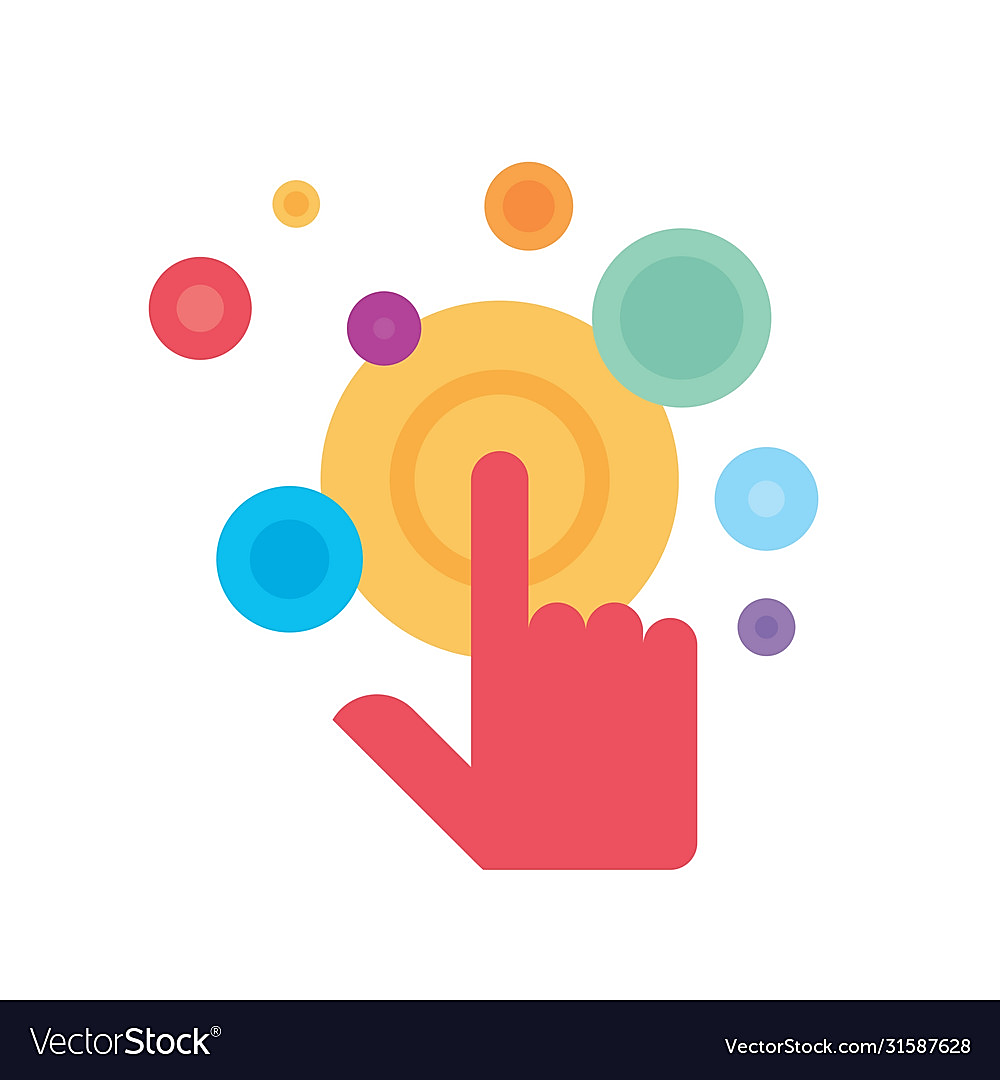 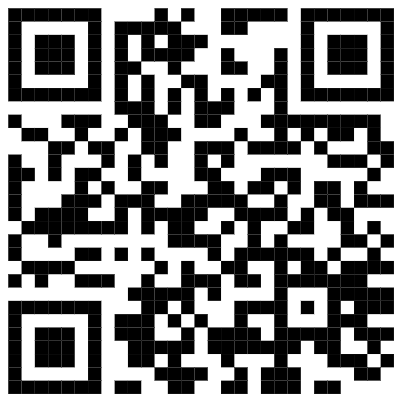 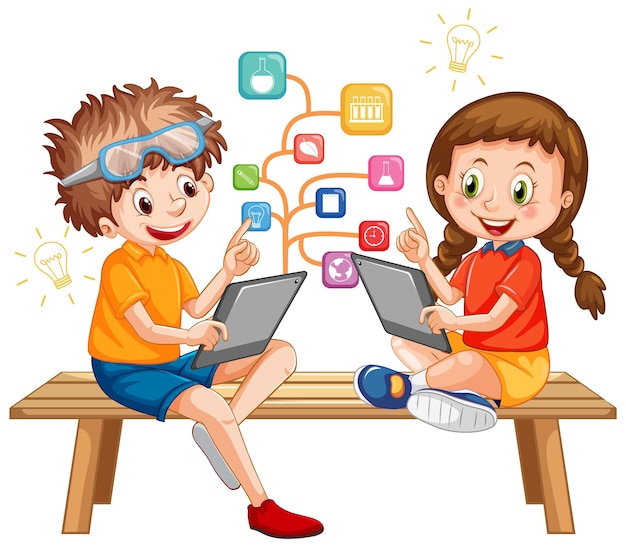 Рефлексія. Вправа «Печиво від совенят»
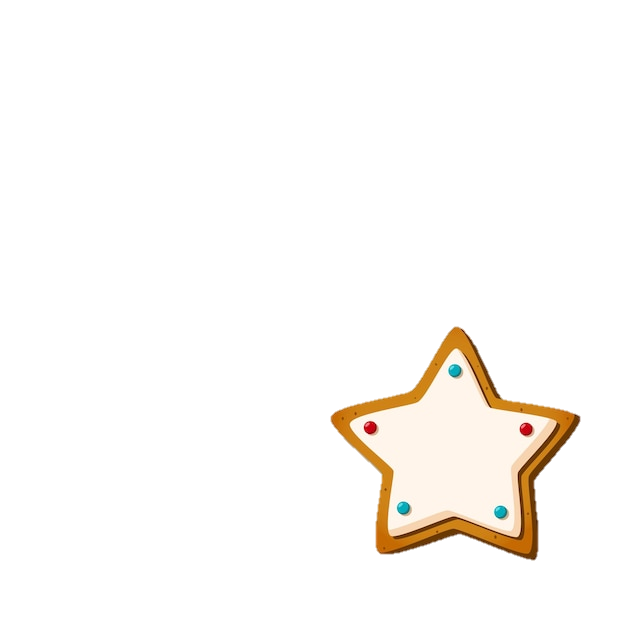 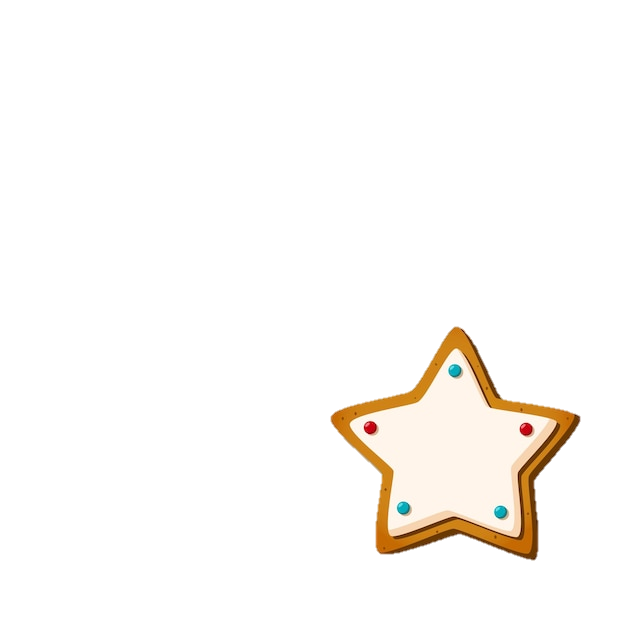 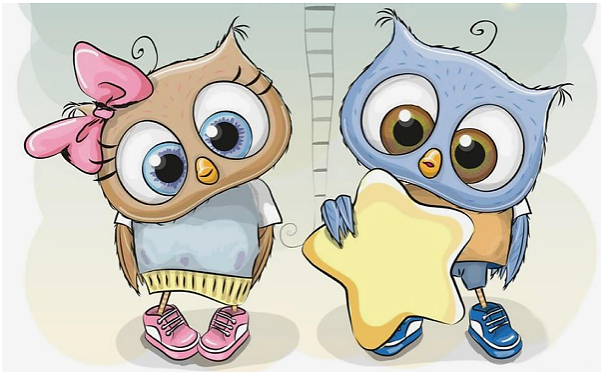 Я хотів би дізнатися про…
Найкраще 
мені вдалося…
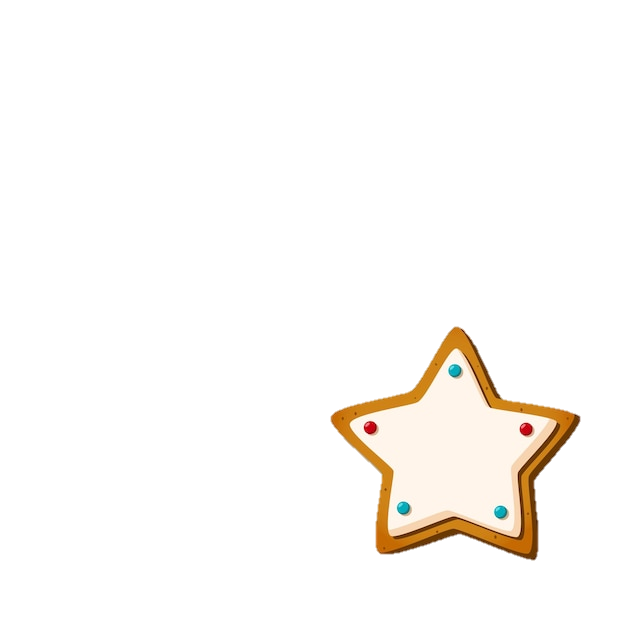 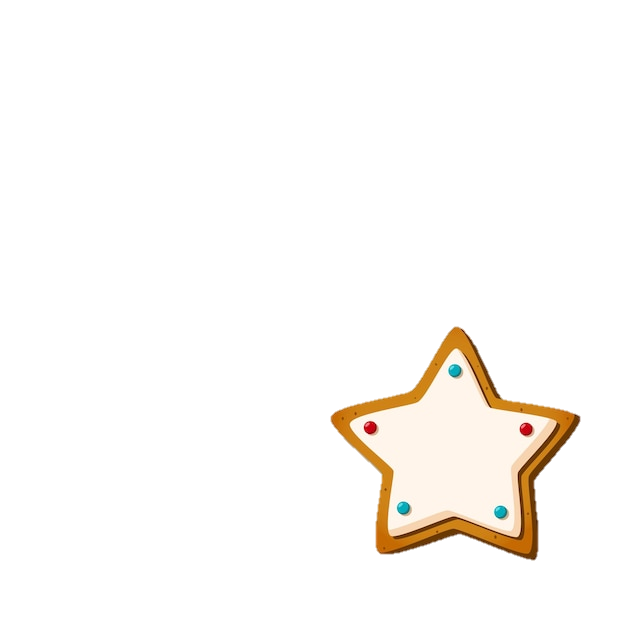 Урок 
завершую з настроєм…
На уроці 
я навчився/
навчилася…